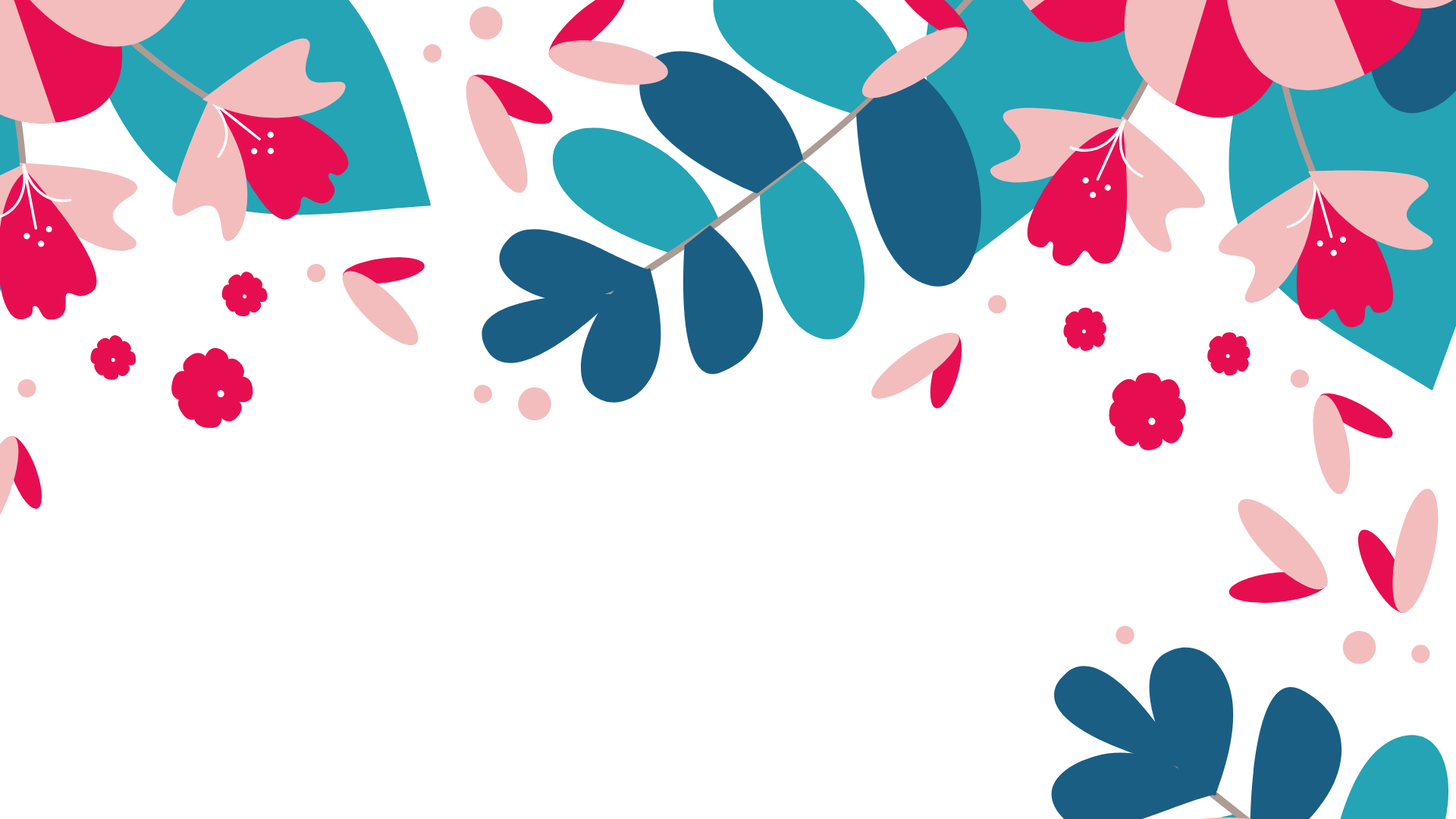 Tập làm văn
LUYỆN TẬP XÂY DỰNG 
ĐOẠN VĂN KỂ CHUYỆN
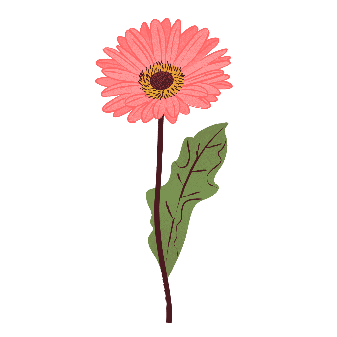 Đọc gợi ý ở mỗi tranh.
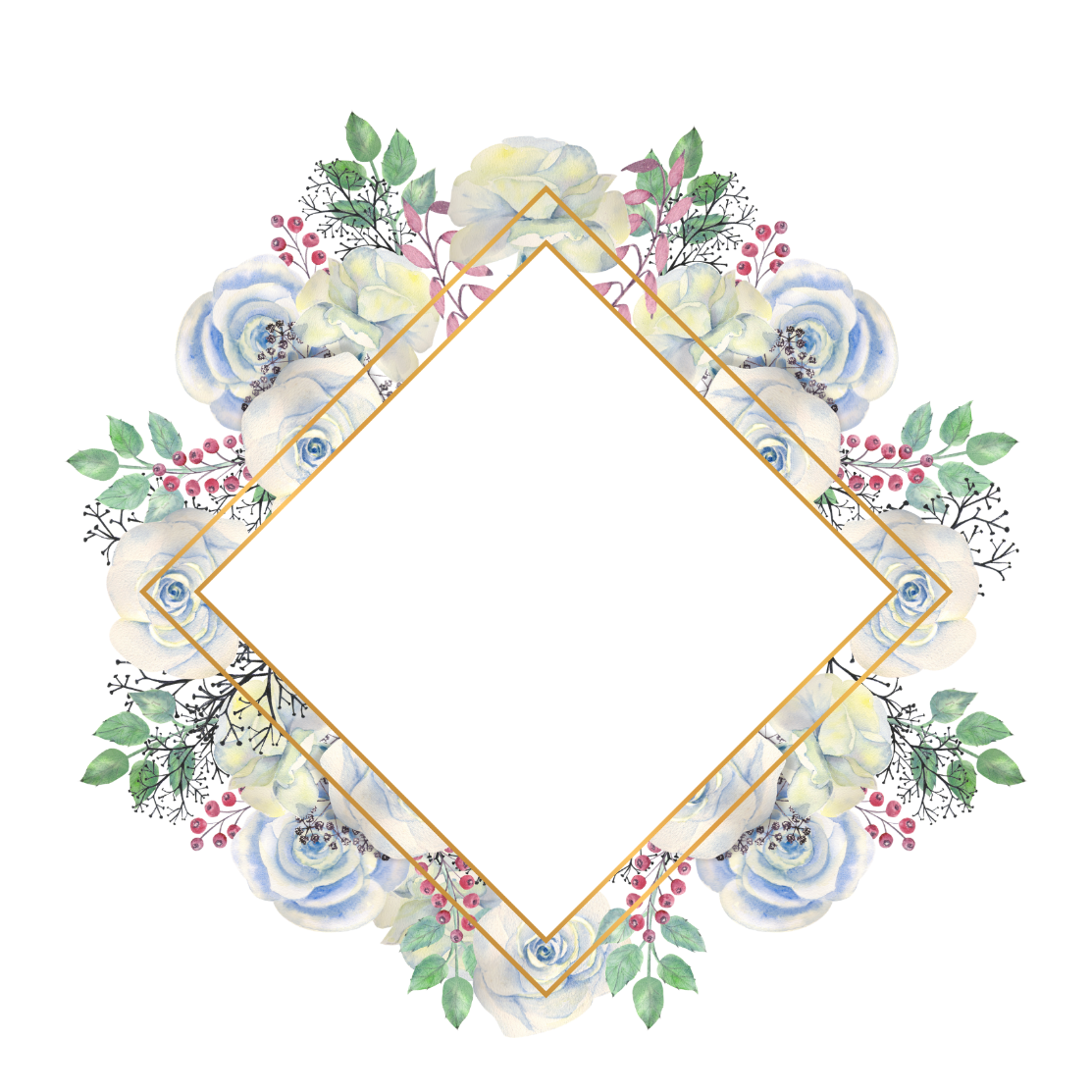 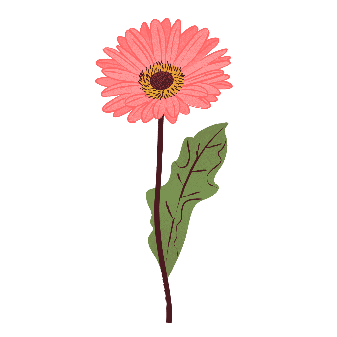 Đọc chú thích, tìm hiểu 
nội dung.
Bài 1
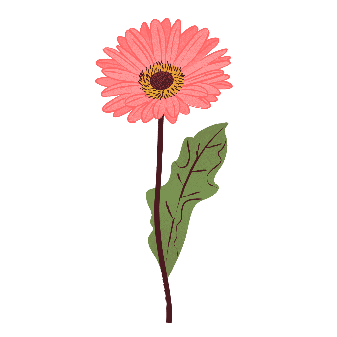 Kể lại cốt truyện Ba lưỡi rìu.
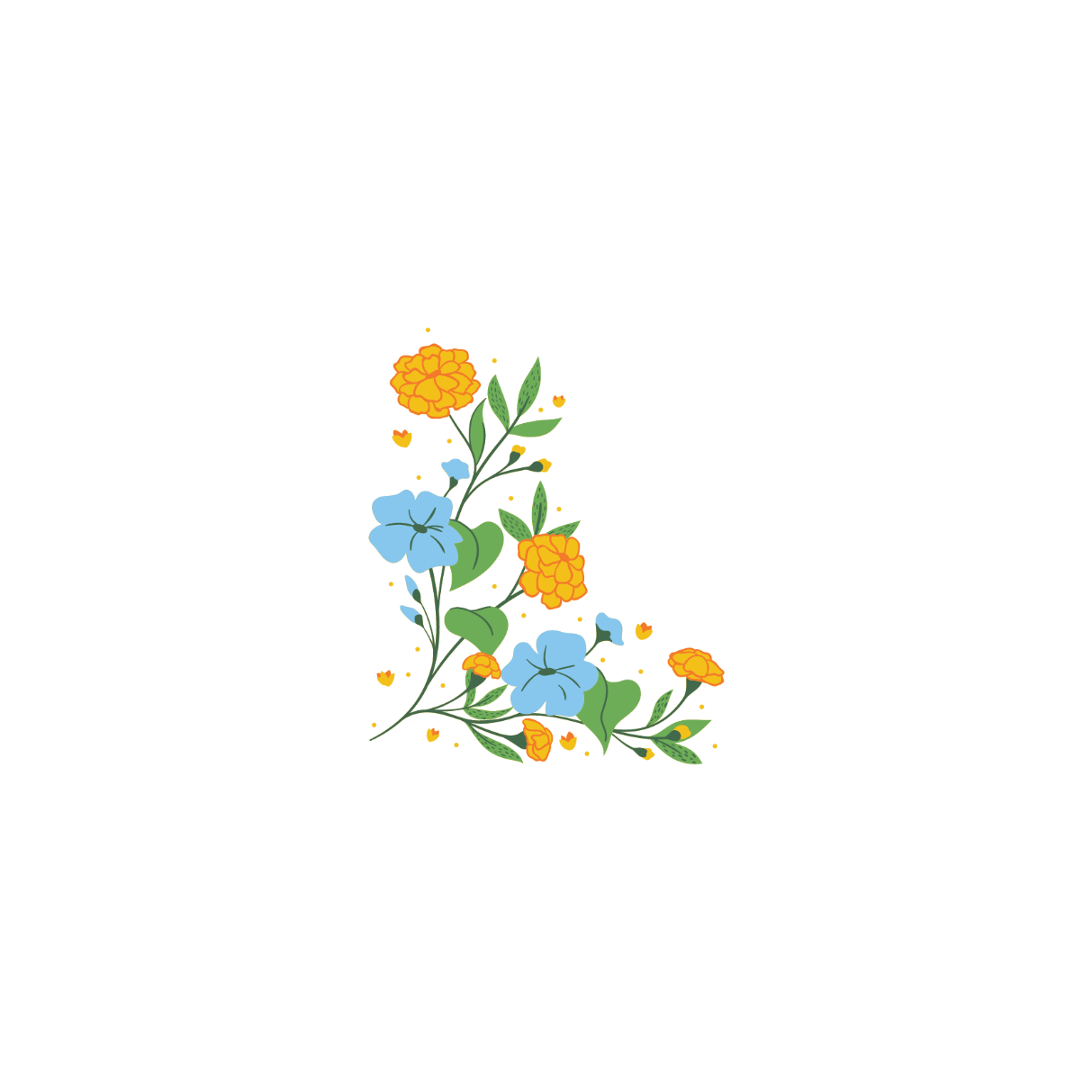 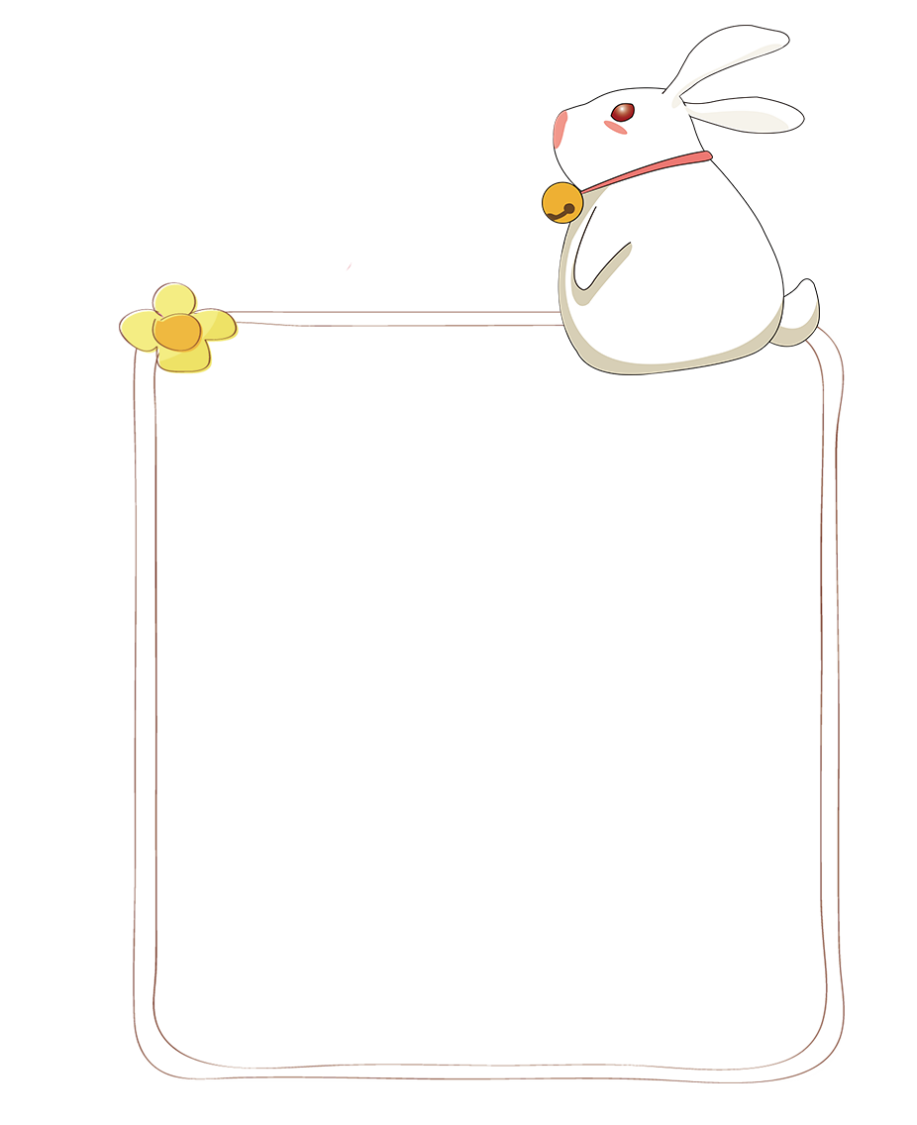 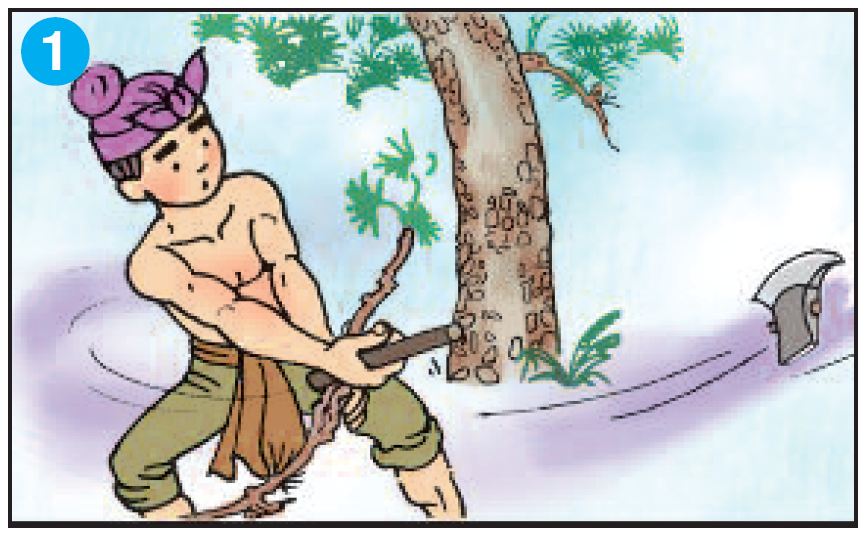 Tiều phu: người đàn ông làm nghề kiếm củi trong rừng
Một chàng tiều phu đang đốn củi thì lưỡi rìu bị văng xuống sông.
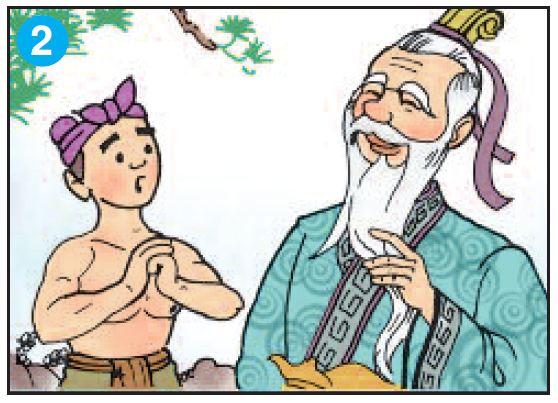 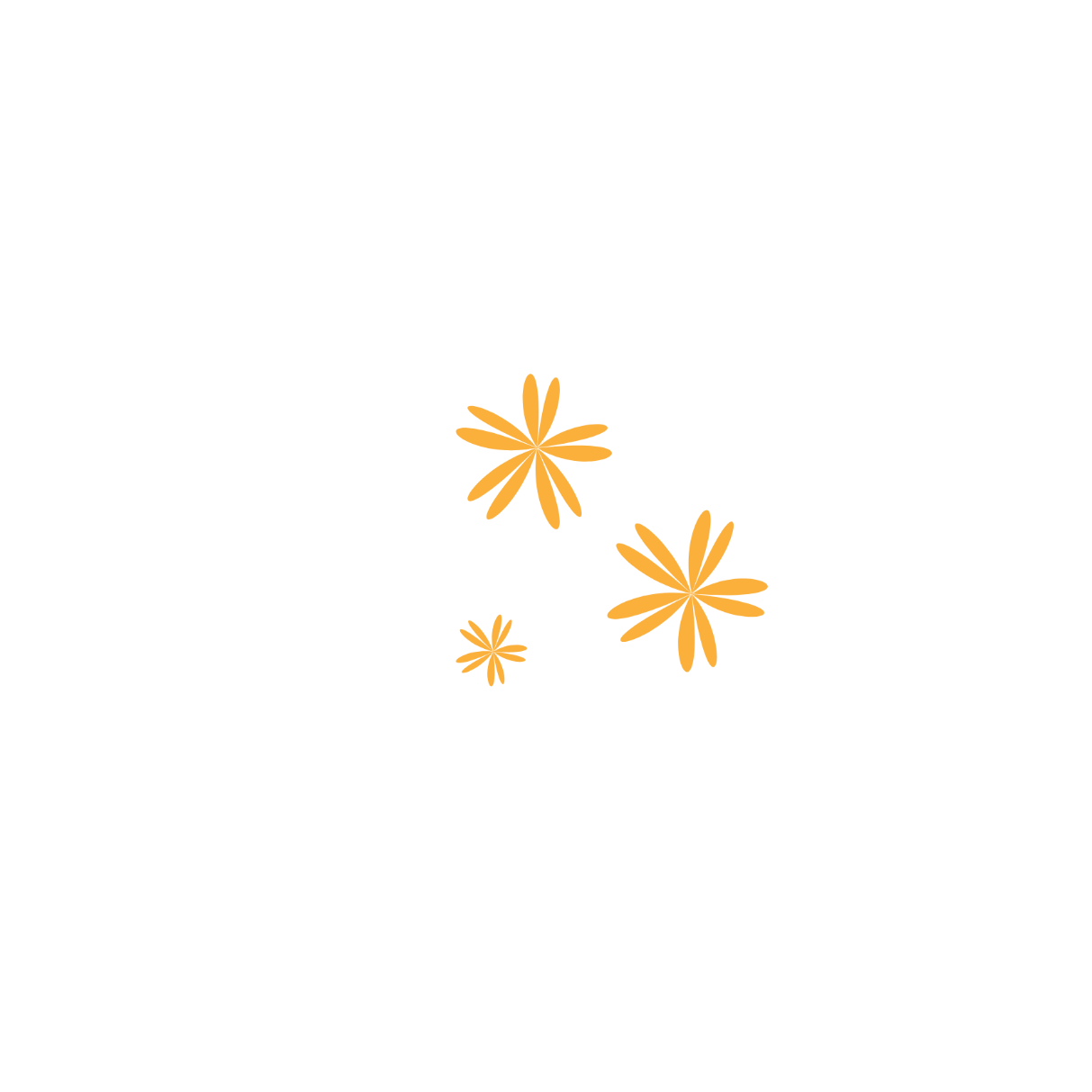 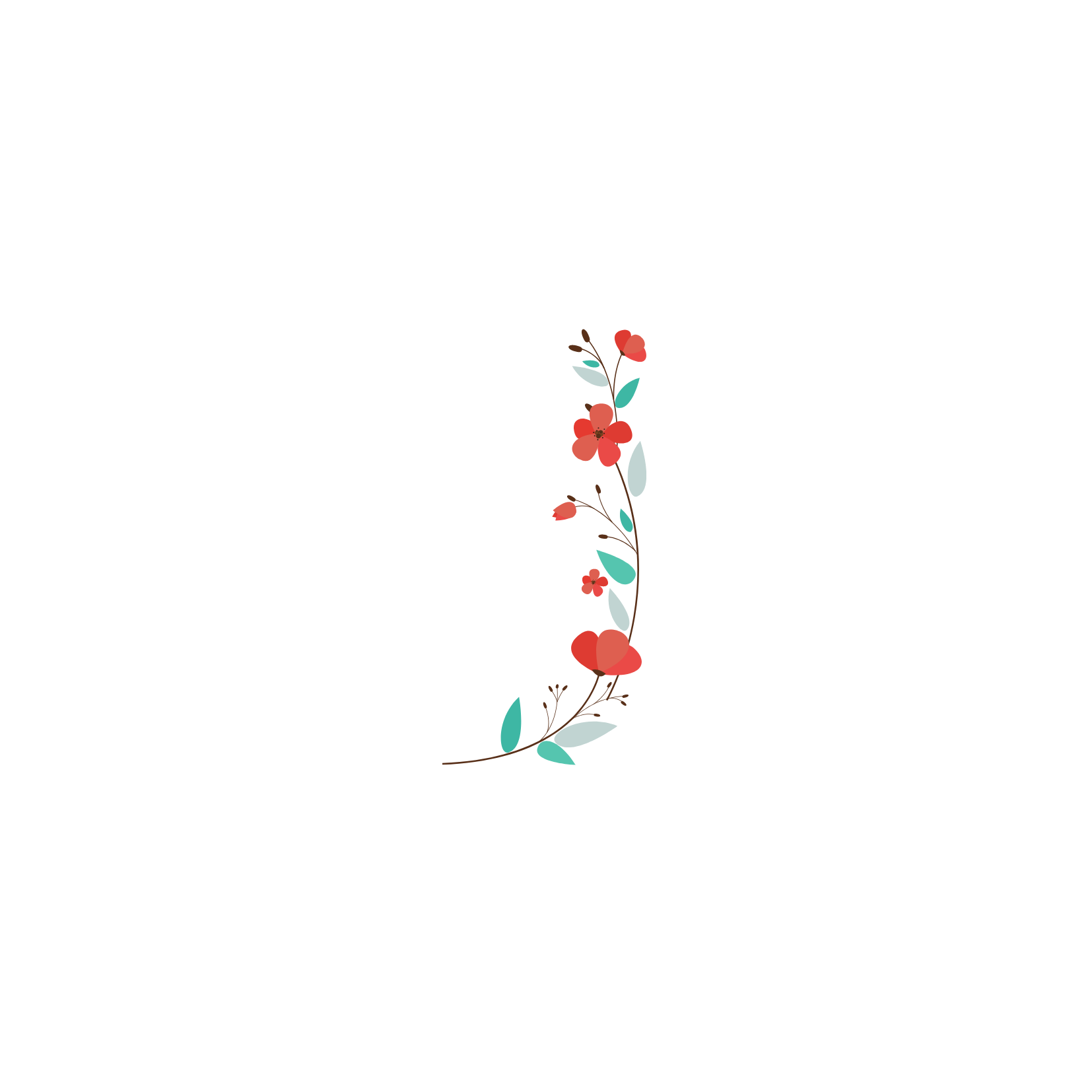 Một cụ già hiện ra hứa sẽ vớt giúp.
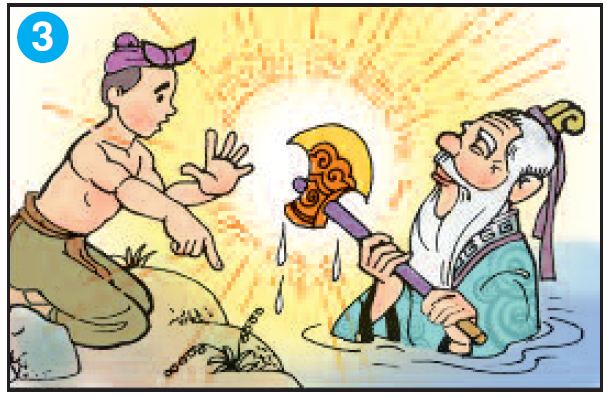 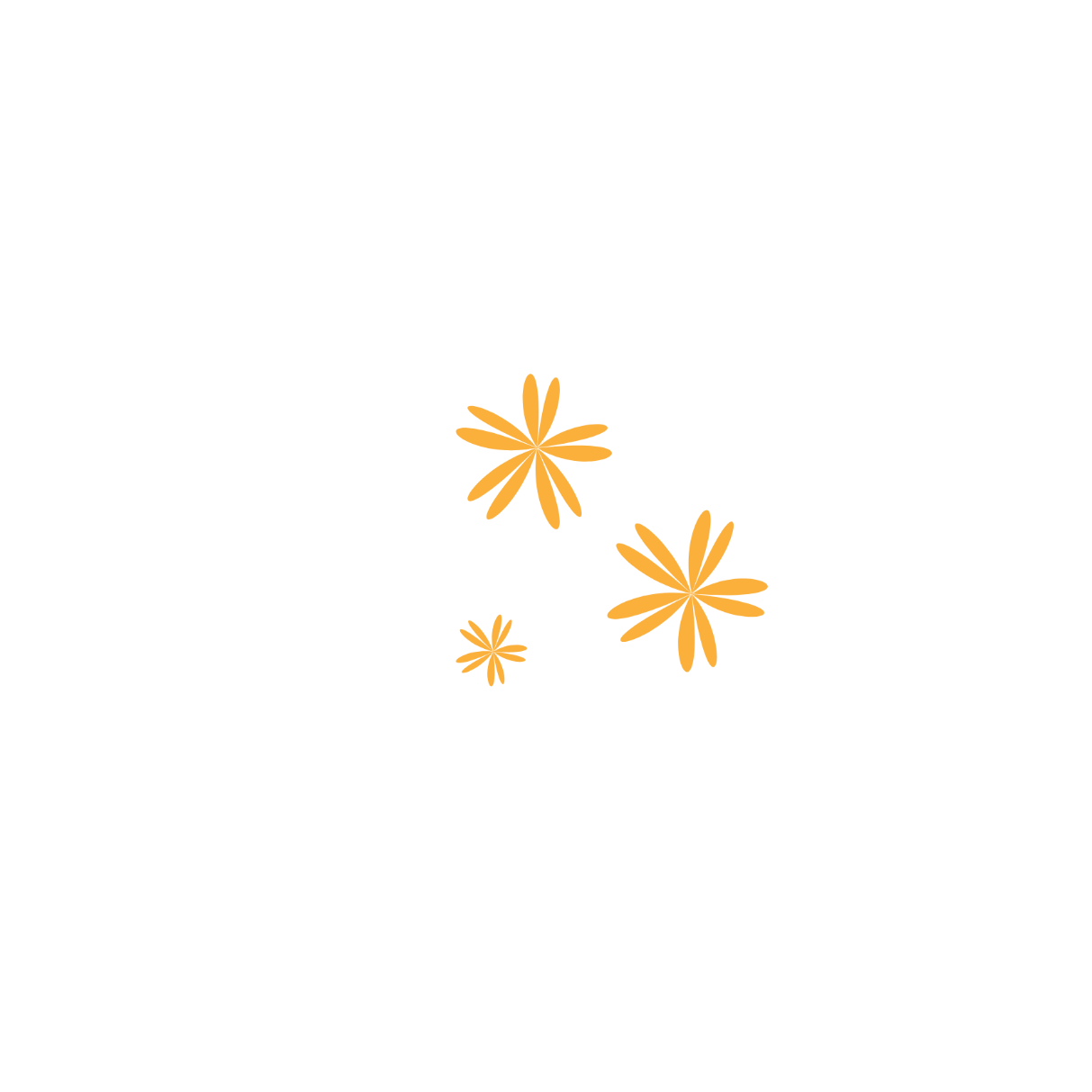 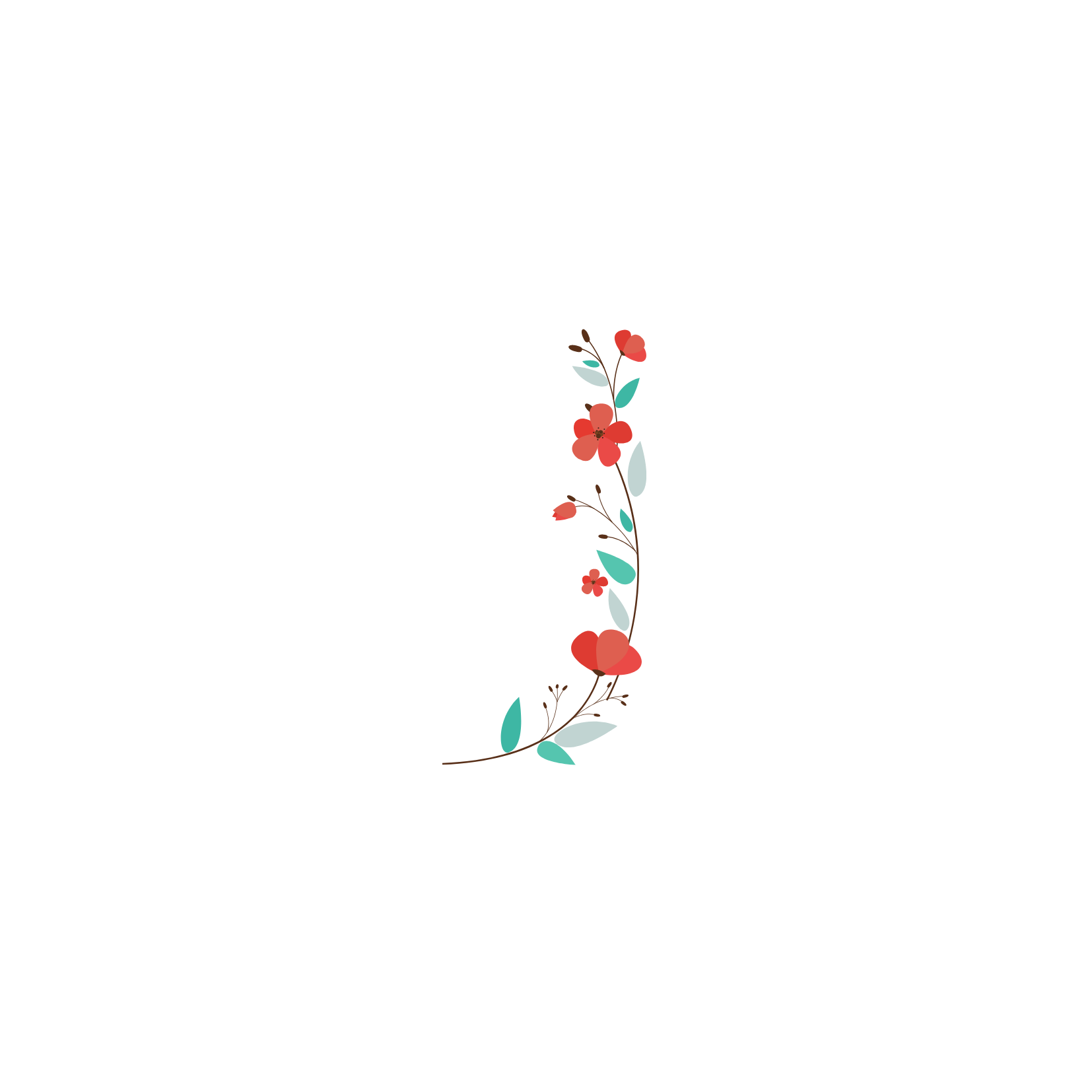 Lần thứ nhất, cụ vớt lên một lưỡi rìu bằng vàng.
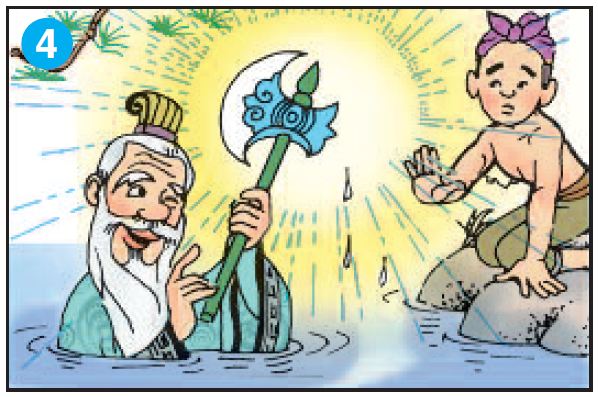 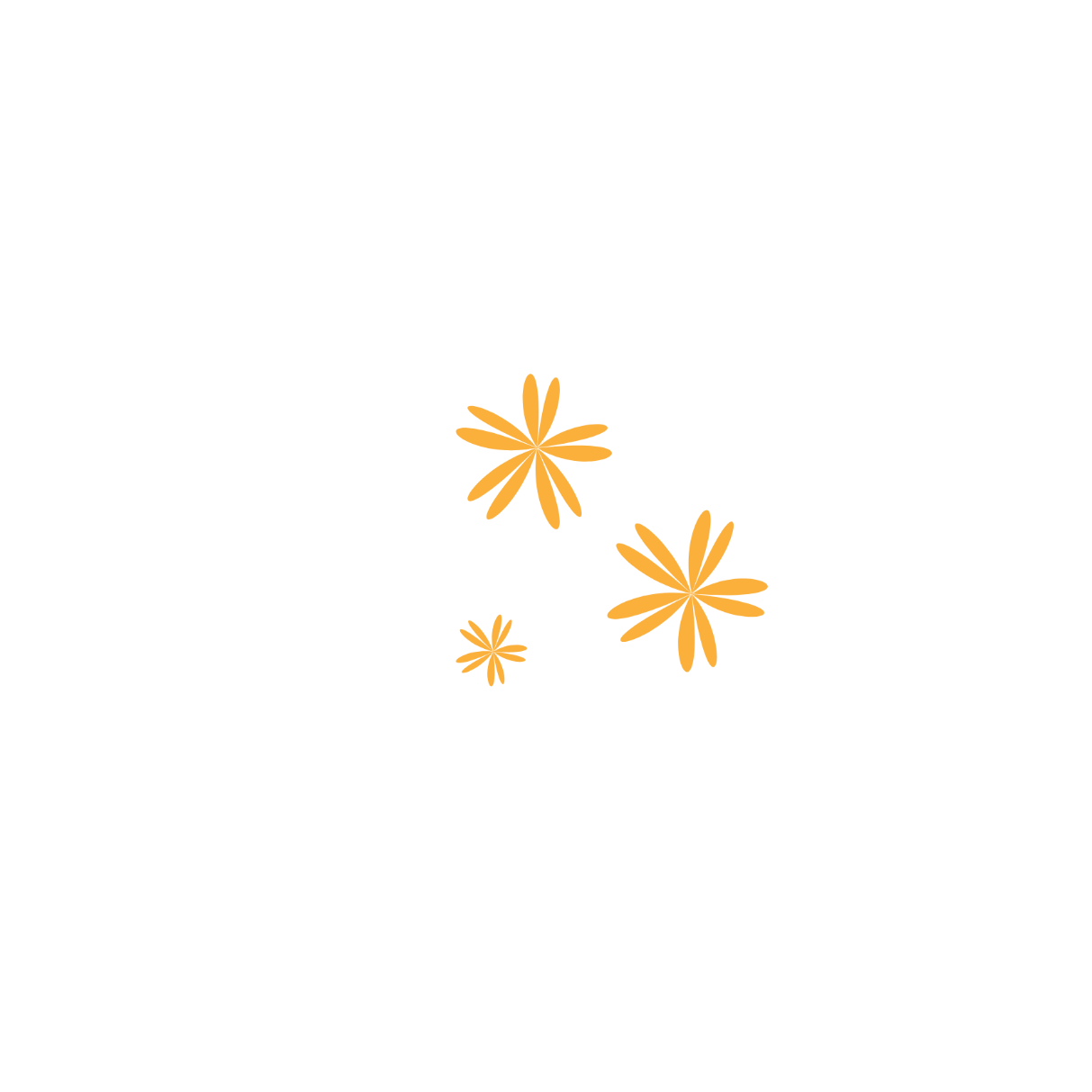 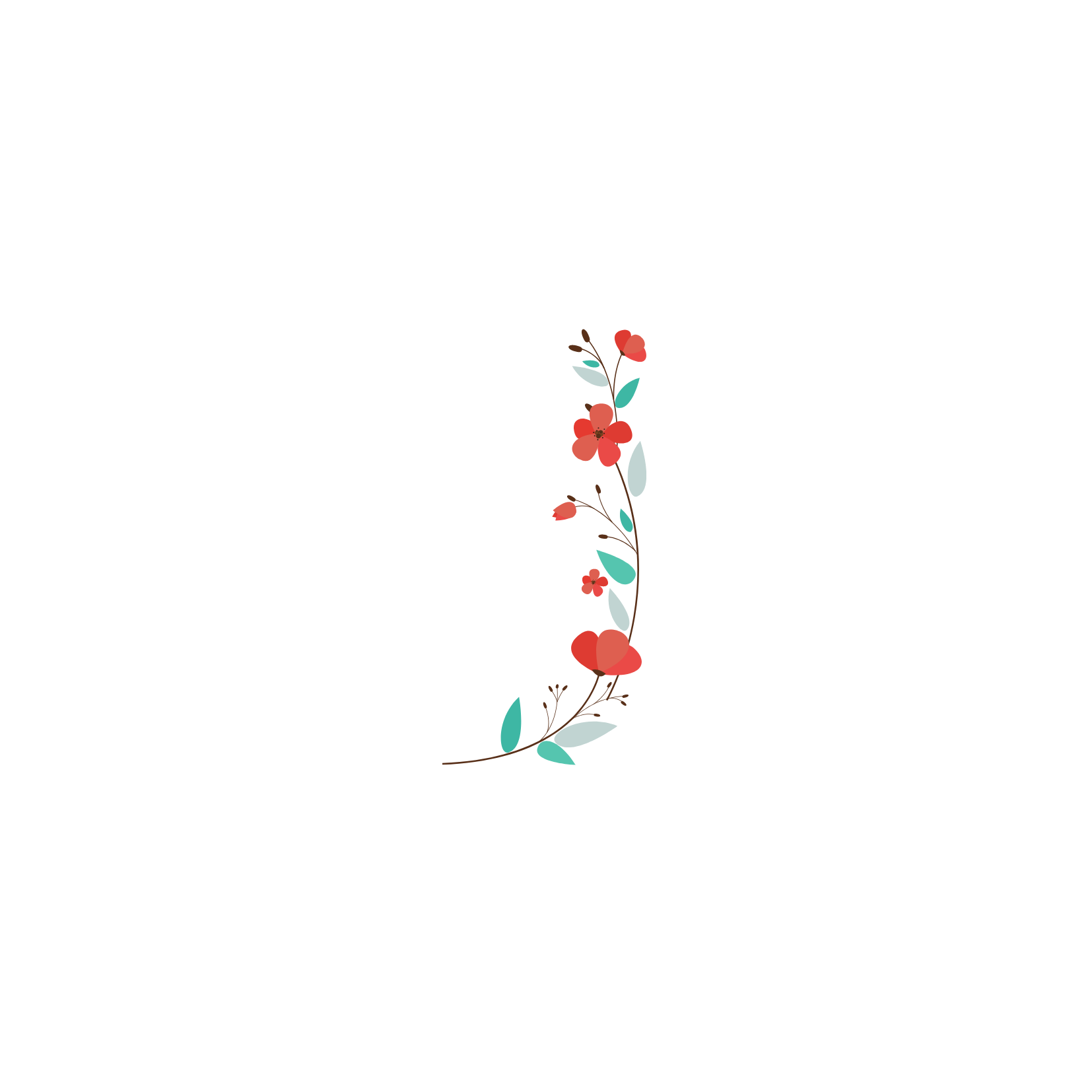 Lần thứ hai, cụ vớt lên một lưỡi rìu bằng bạc.
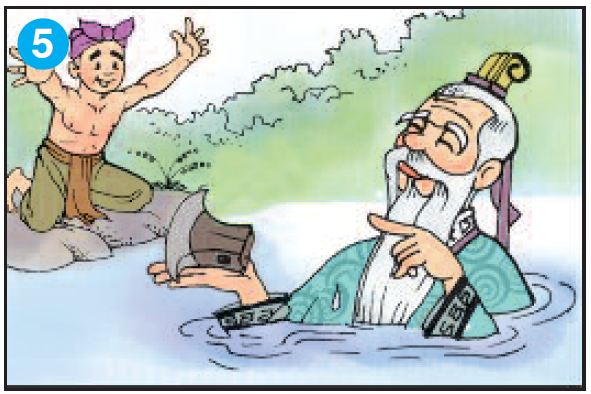 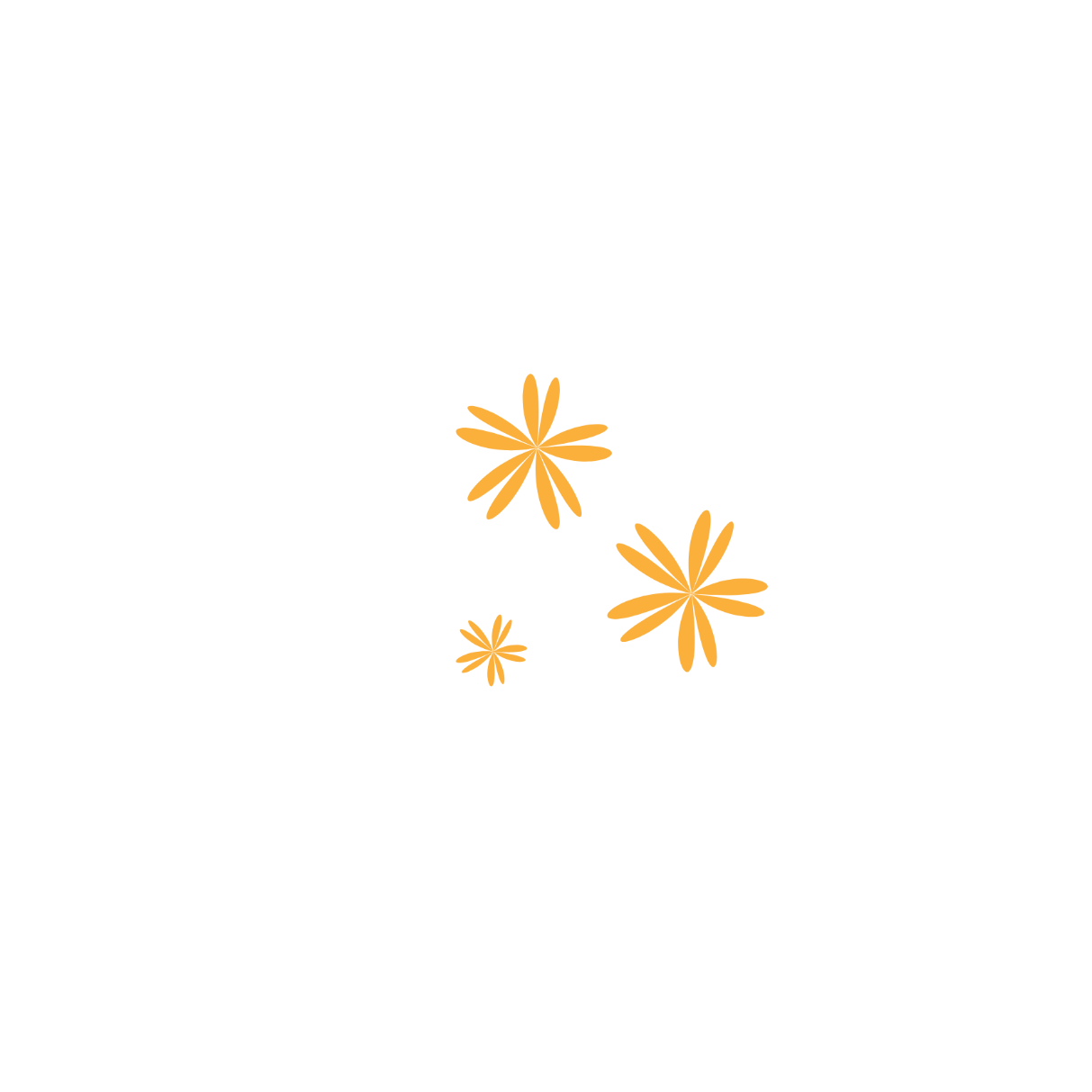 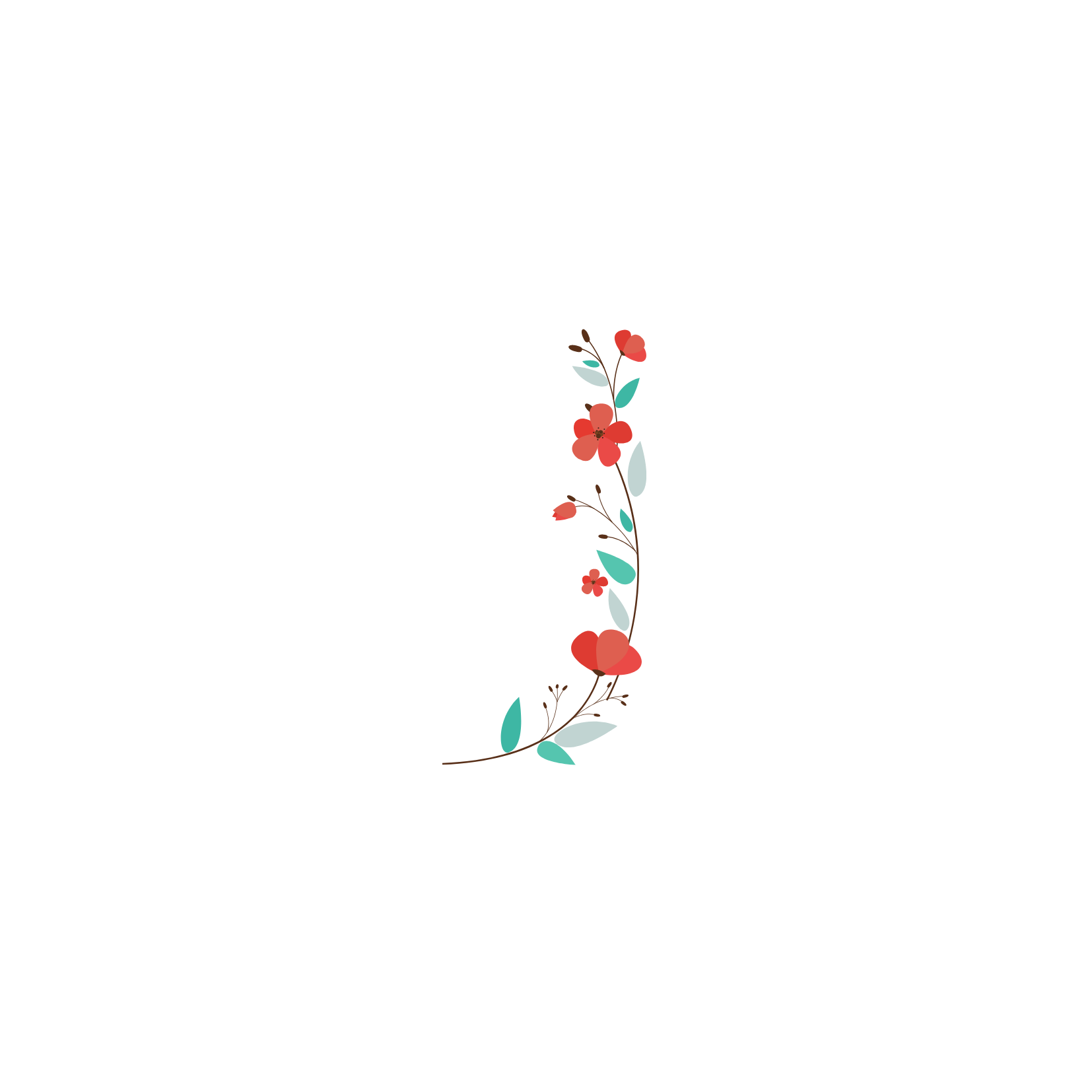 Lần thứ ba, cụ vớt lên một lưỡi rìu bằng sắt.
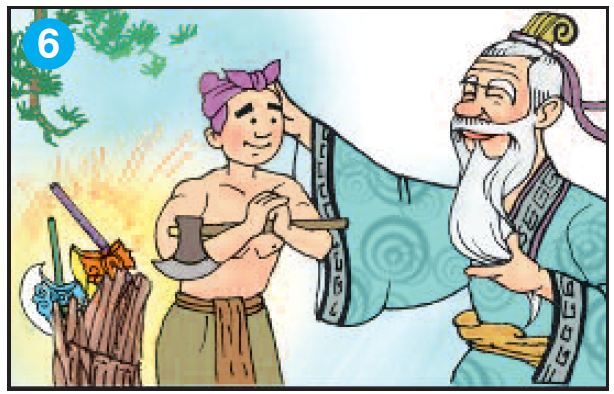 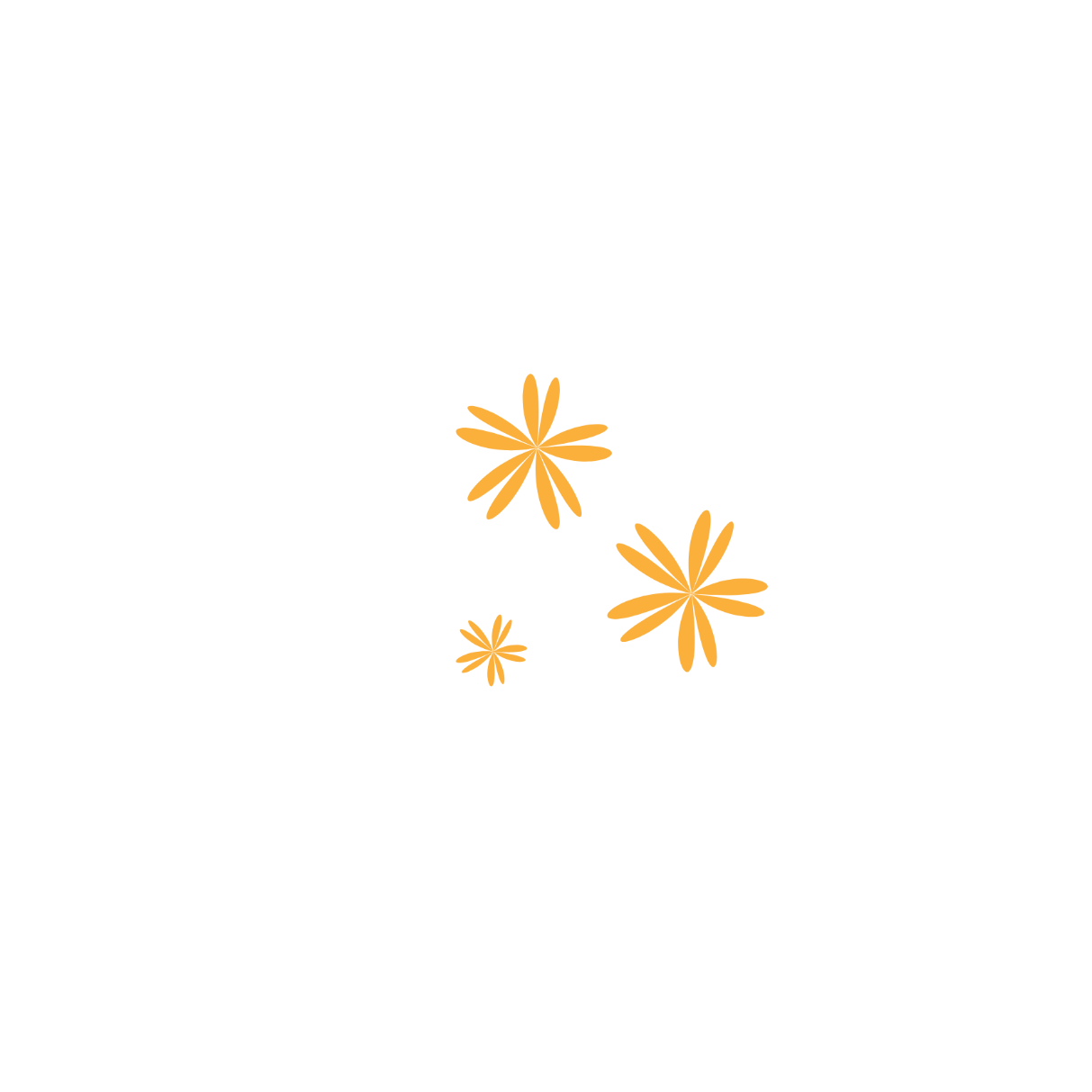 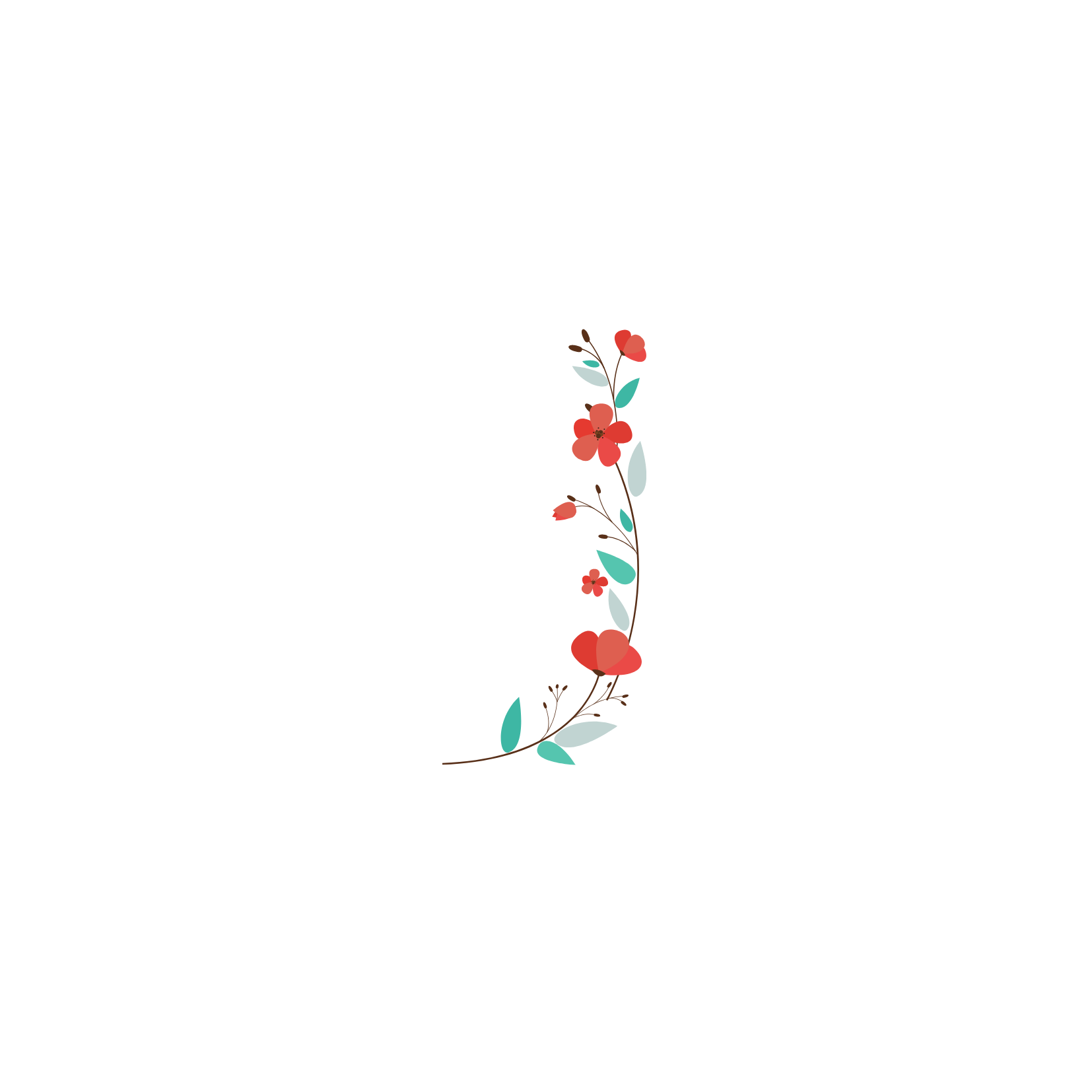 Cụ già khen chàng trai thật thà 
và tặng chàng cả ba lưỡi rìu.
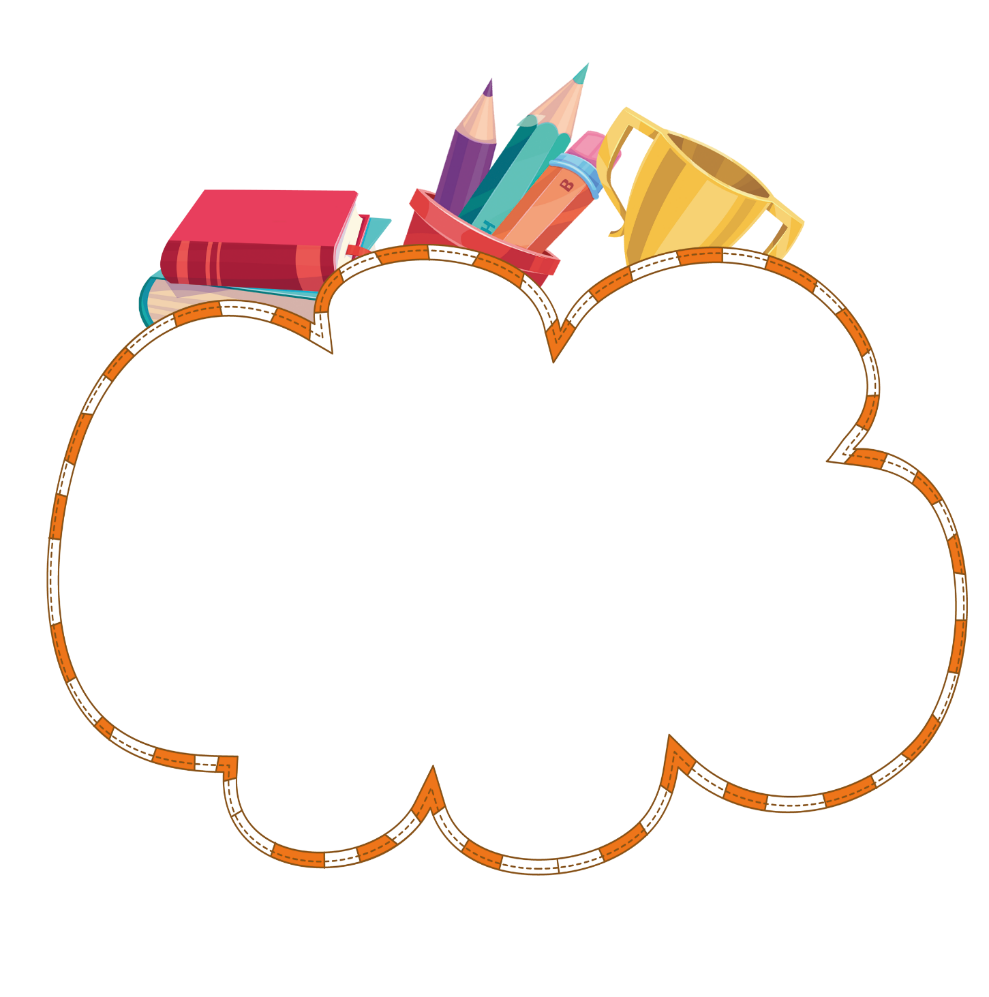 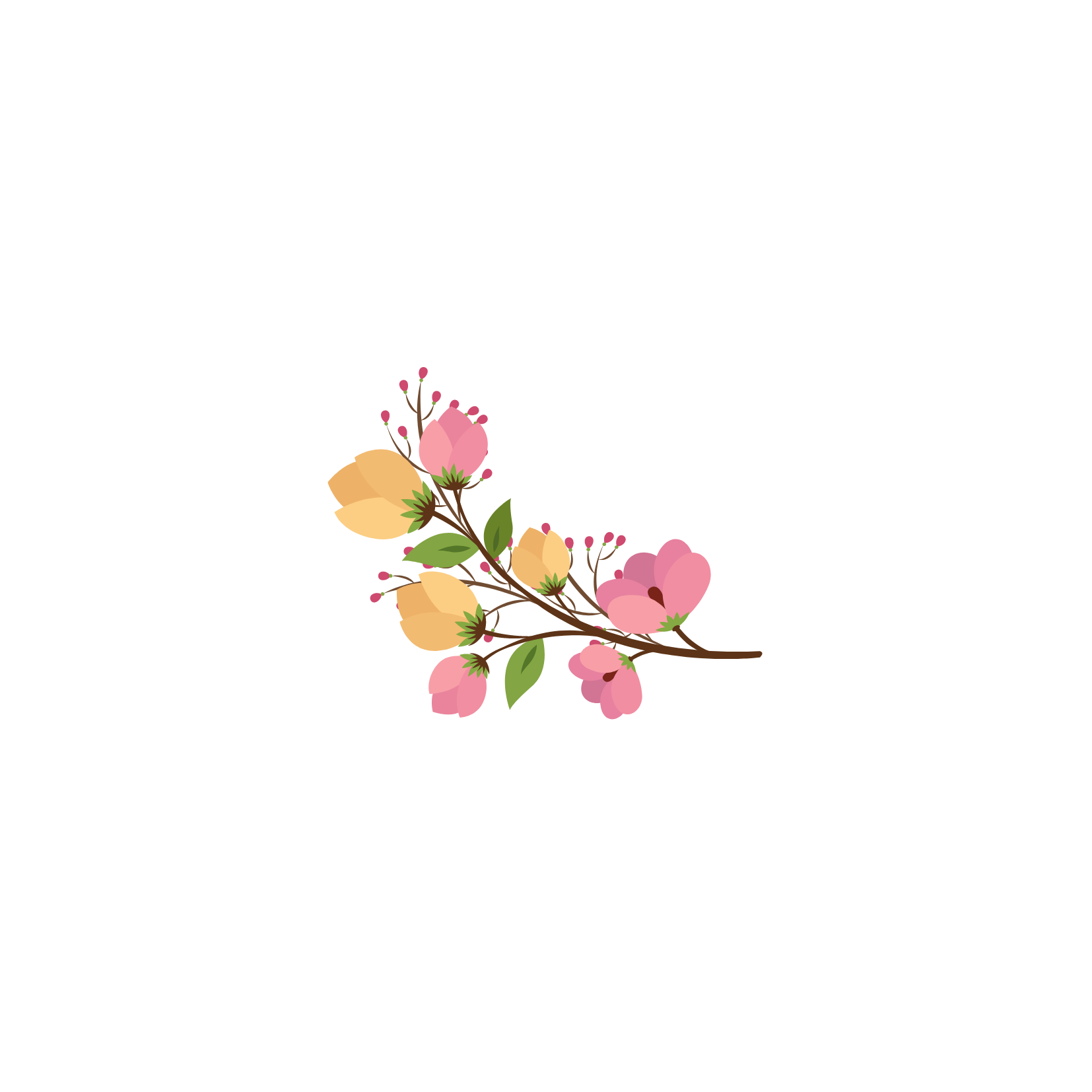 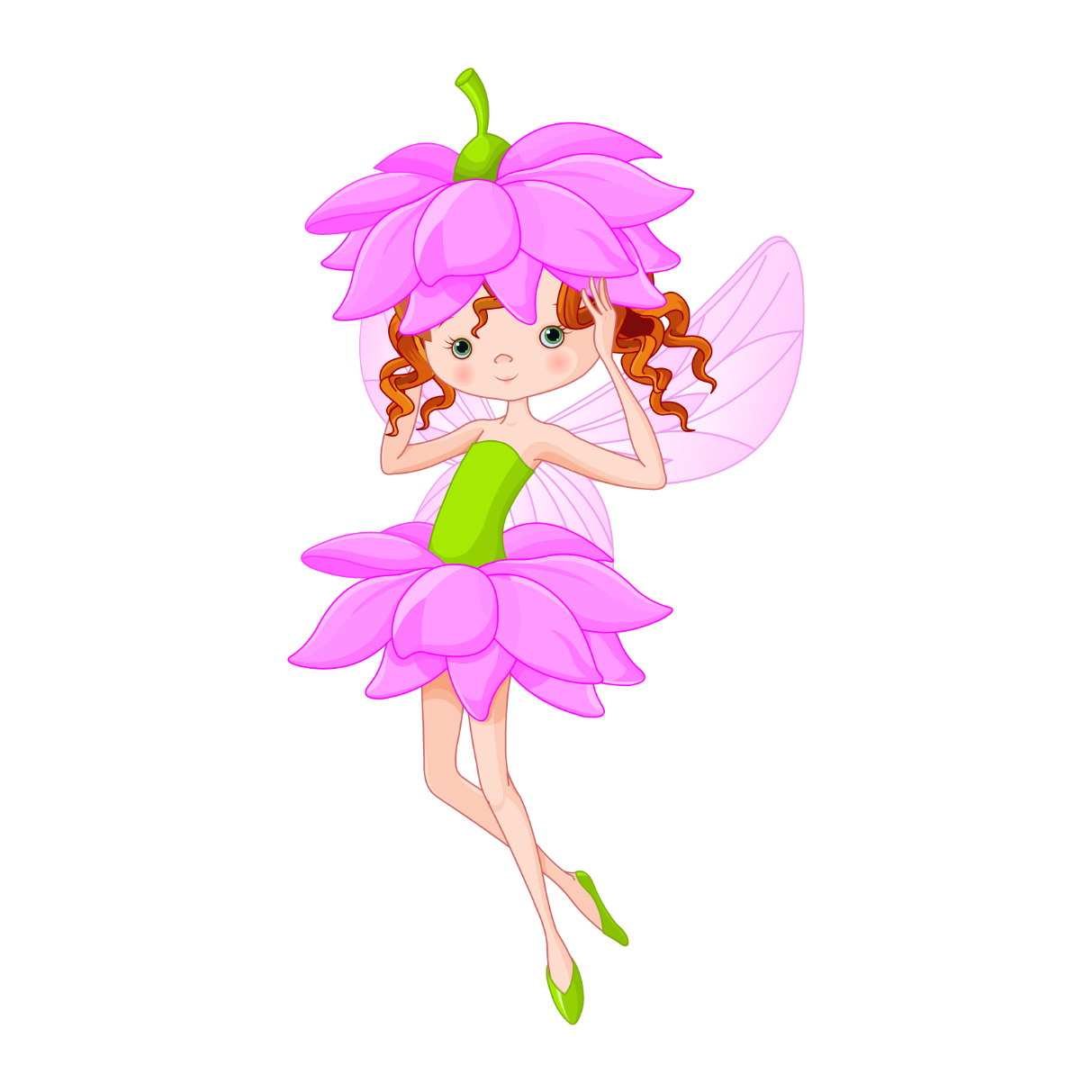 Truyện có hai 
nhân vật: chàng tiều phu và cụ già (ông tiên)
Chàng trai được tiên ông thử thách tính thật thà, trung thực qua những lưỡi rìu.
Truyện có mấy 
nhân vật?
Truyện nói về điều gì?
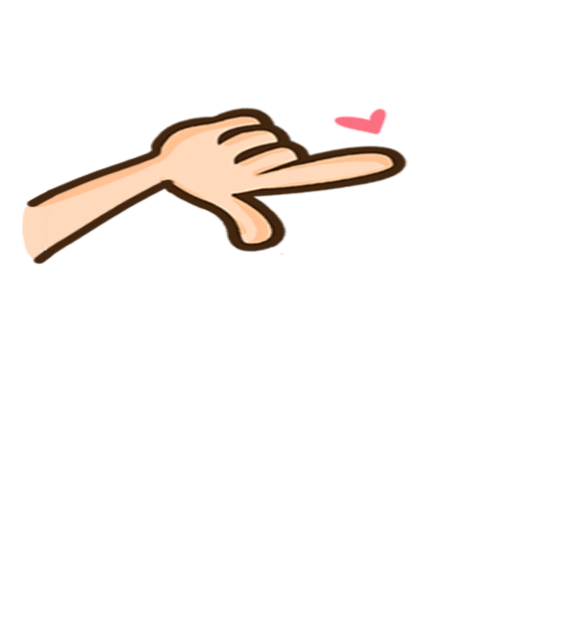 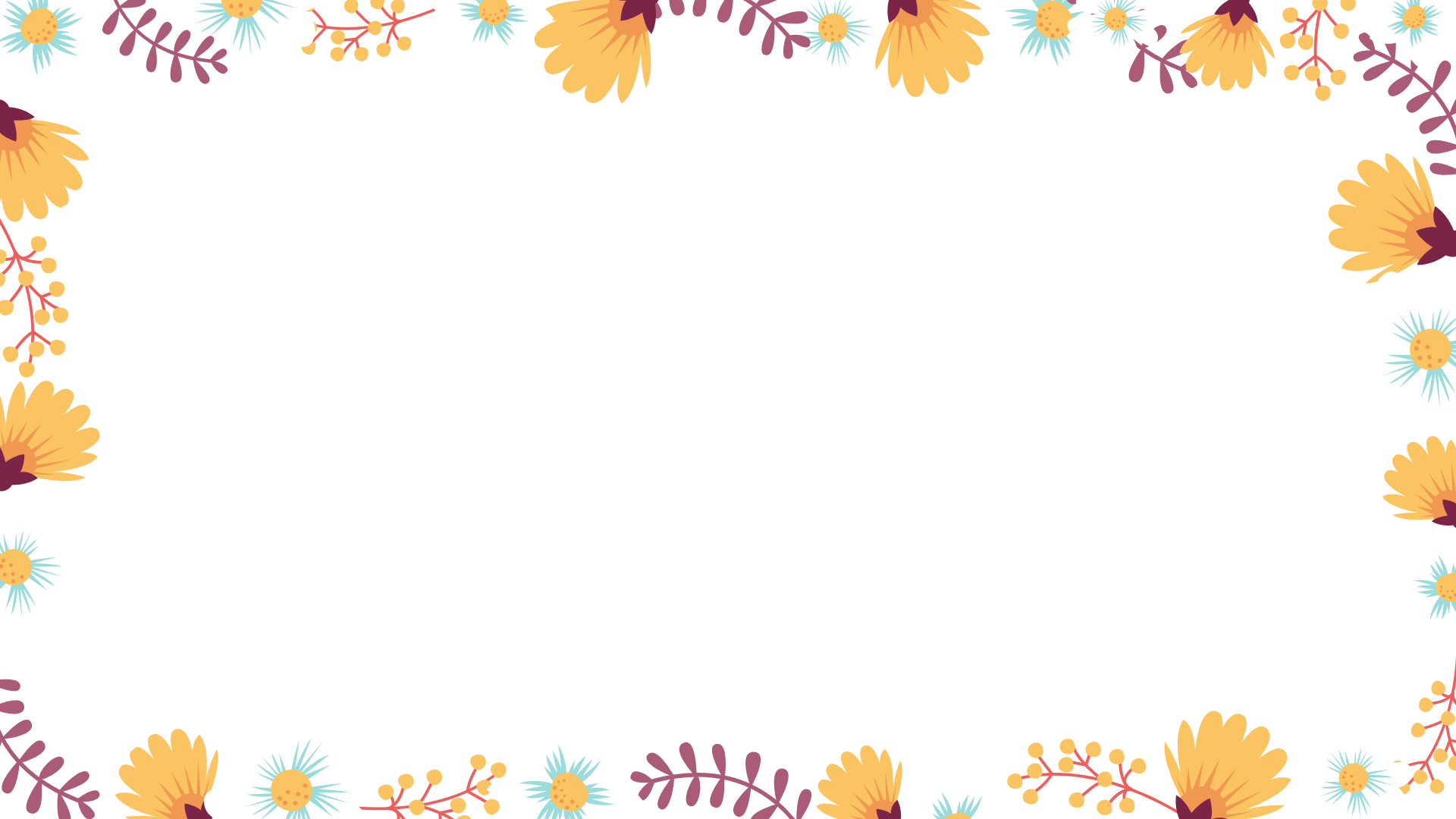 Em hãy dựa vào tranh và lời dẫn dưới tranh, thi kể lại cốt truyện Ba lưỡi rìu.
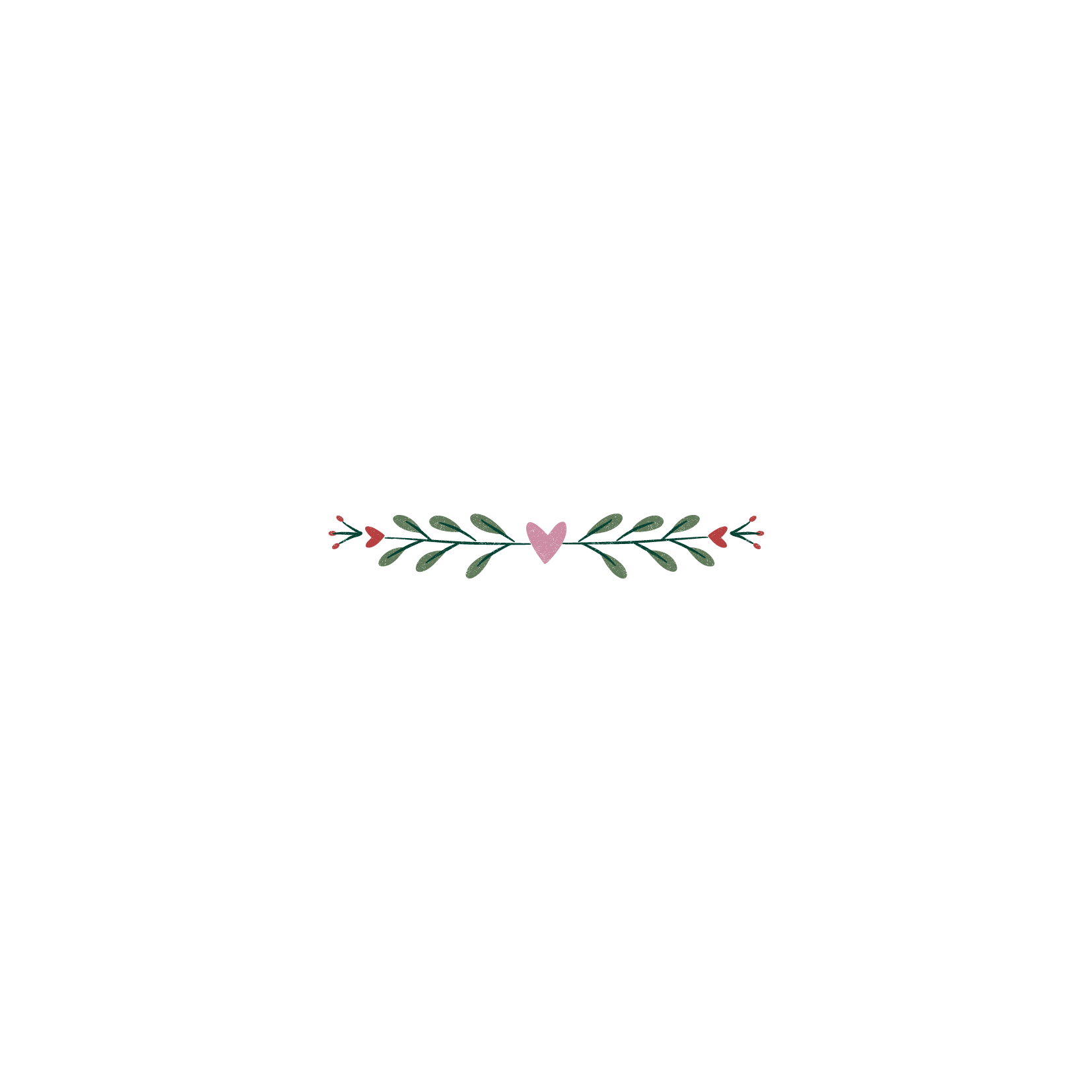 BA LƯỠI RÌU
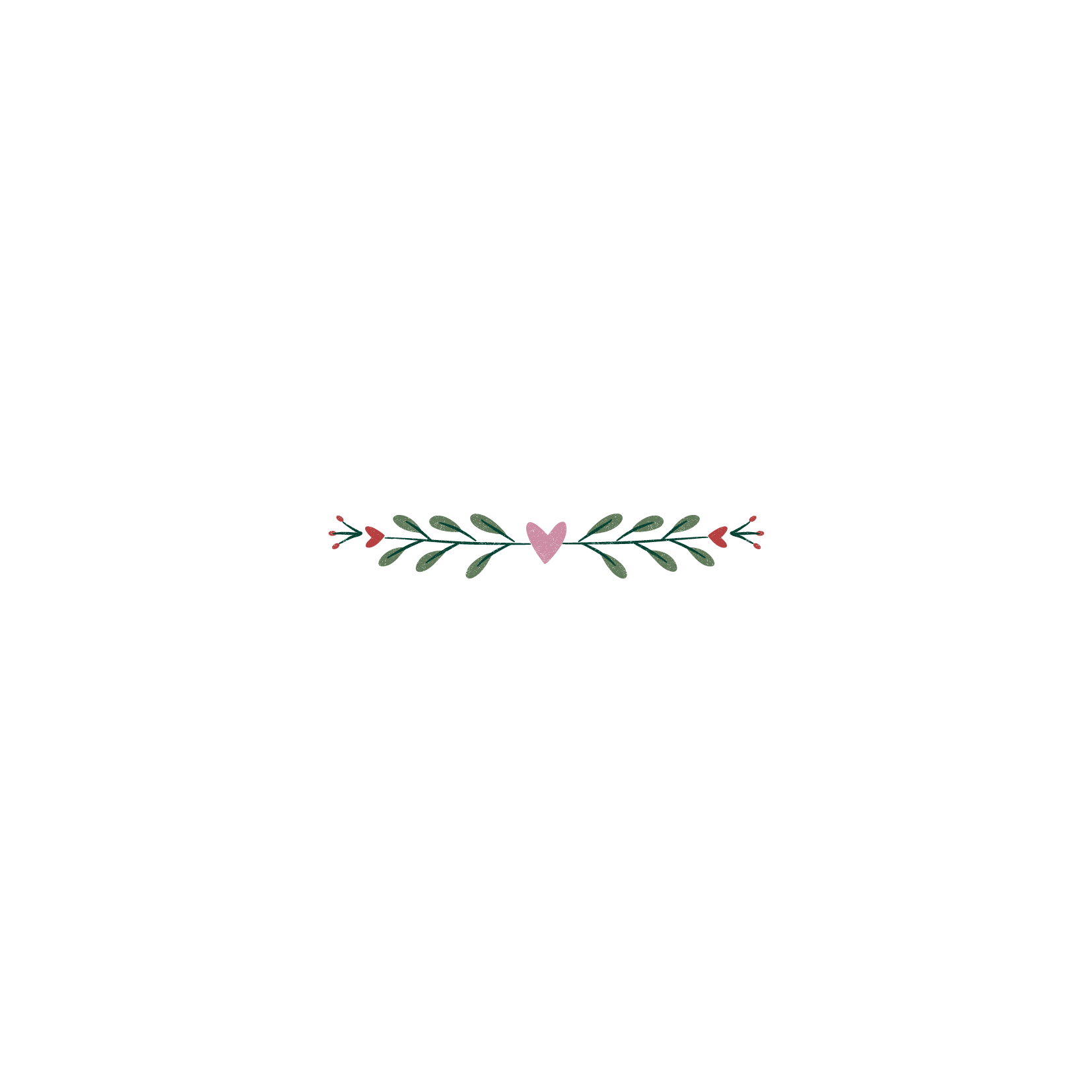 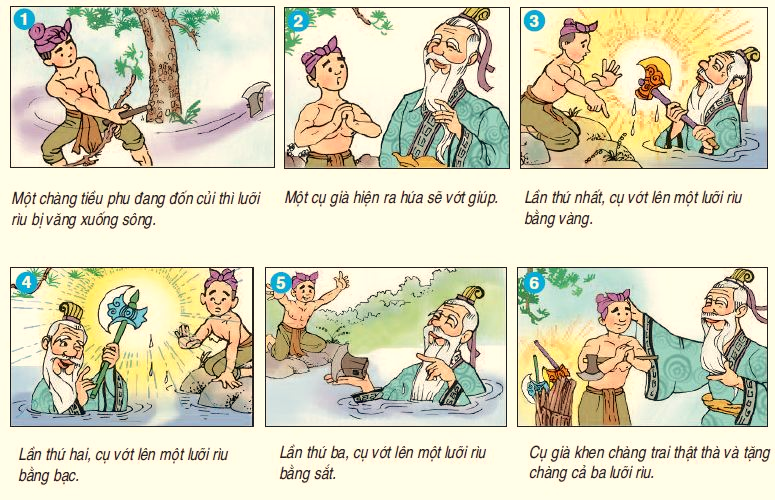 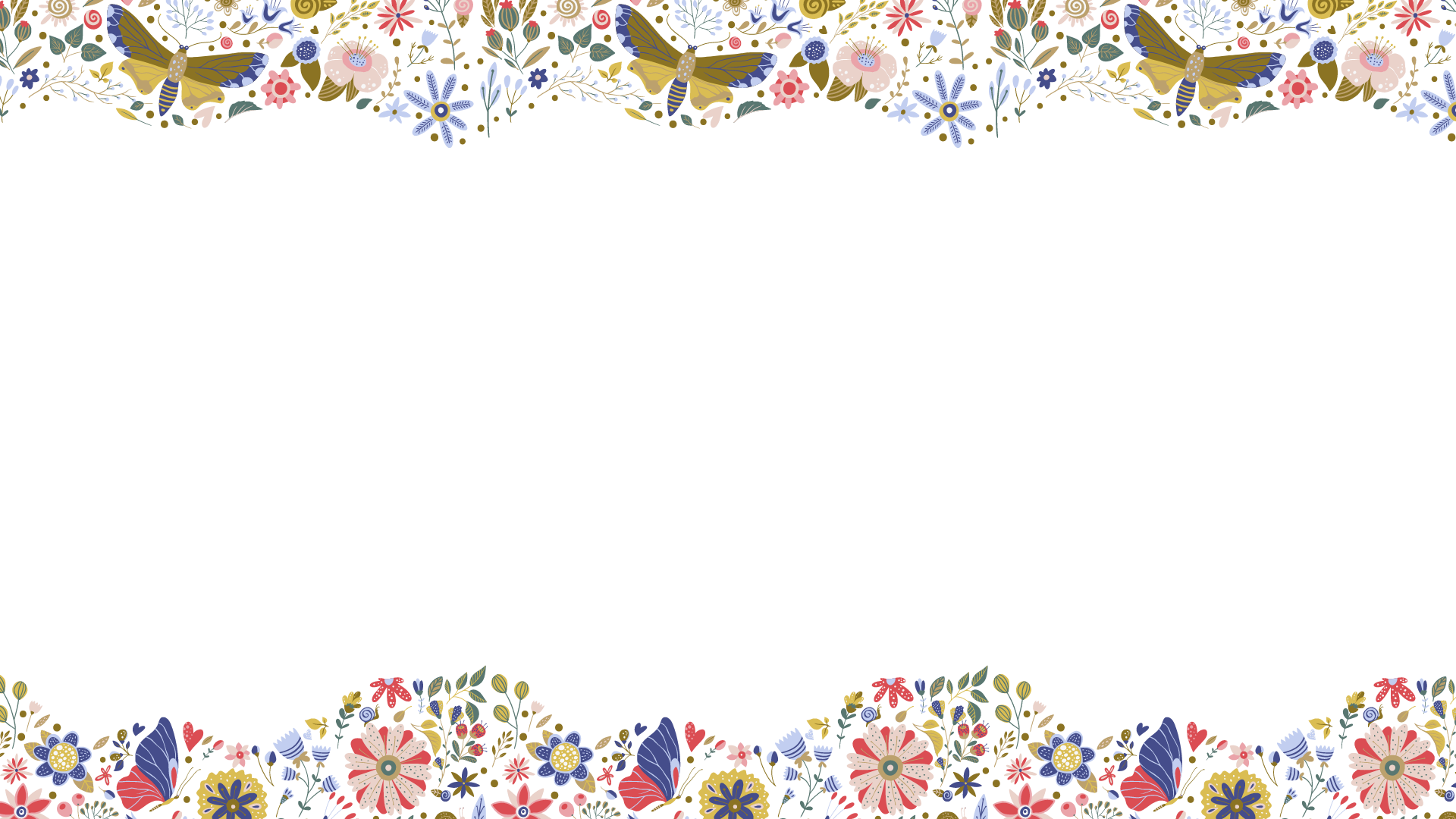 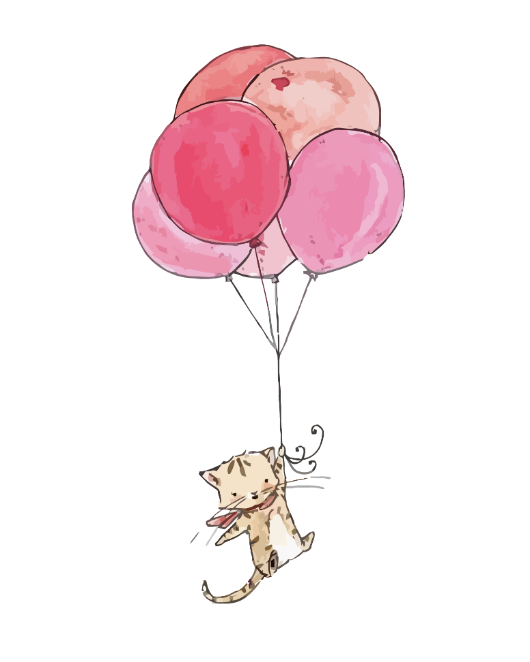 Thi kể lại cốt truyện 
Ba lưỡi rìu
Bài 2. Phát triển ý nêu dưới mỗi tranh thành một đoạn văn kể chuyện
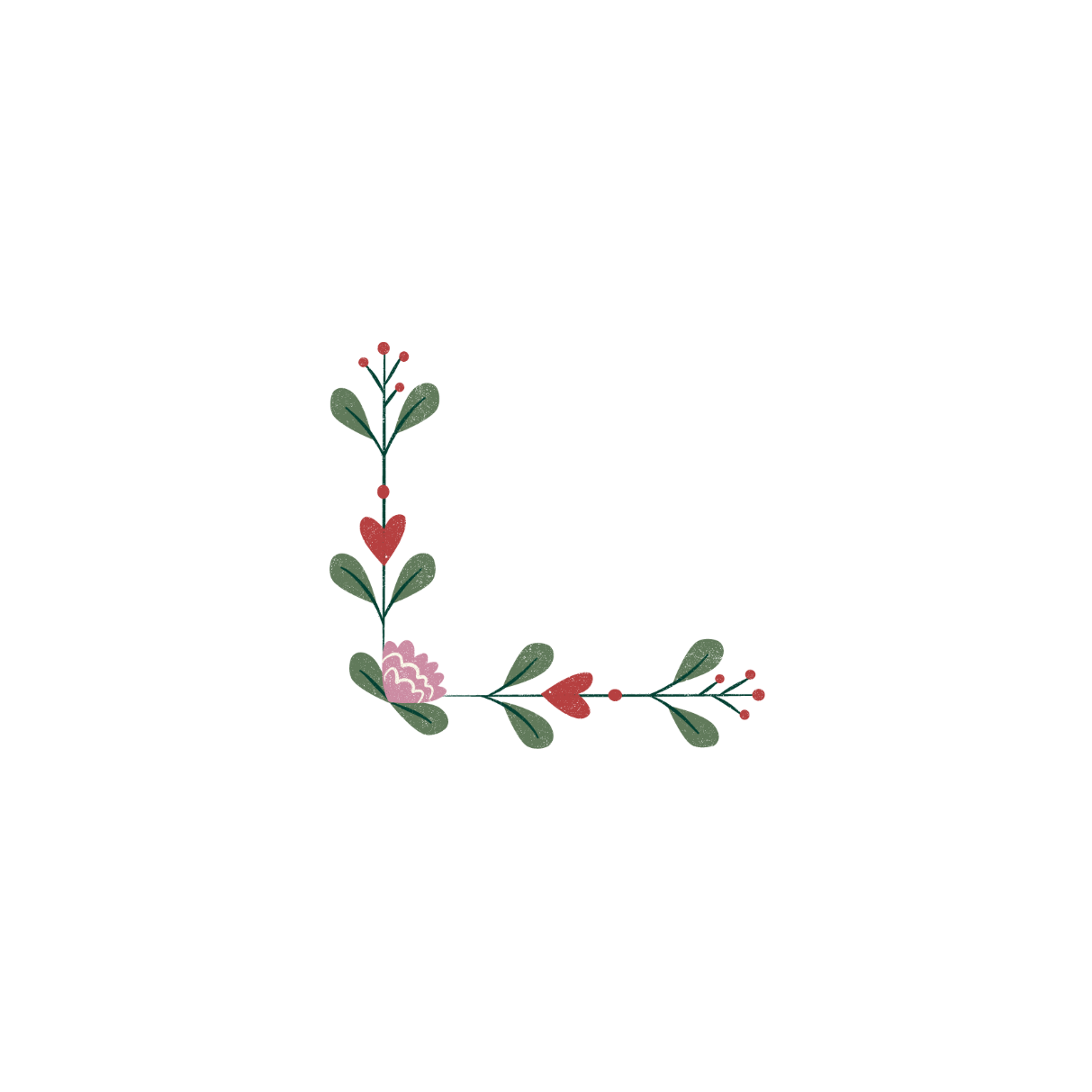 CHÚ Ý
Hình dung đầy đủ diễn biến trong mỗi đoạn:
Các nhân vật làm gì?
Các nhân vật nói gì?
b) Miêu tả:
Ngoại hình của các nhân vật.
Lưỡi rìu vàng, rìu bạc, rìu sắt.
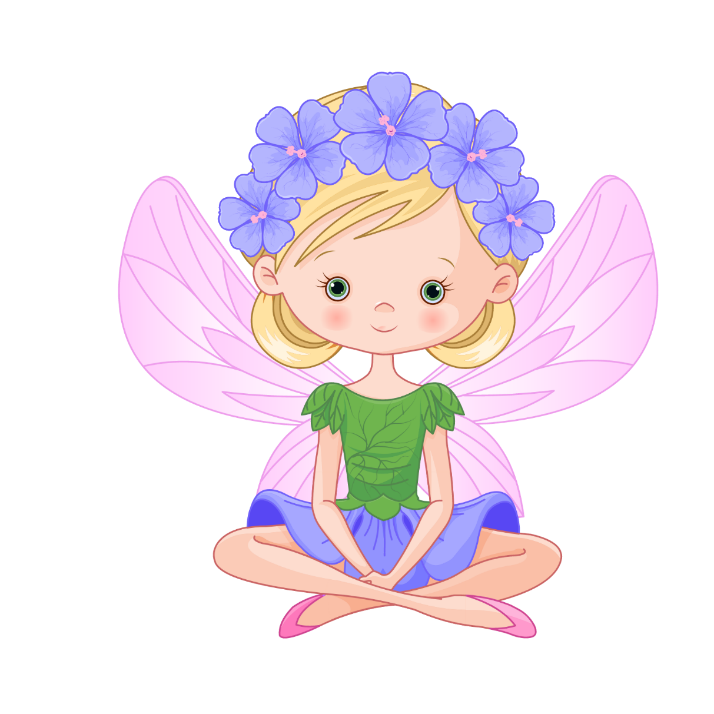 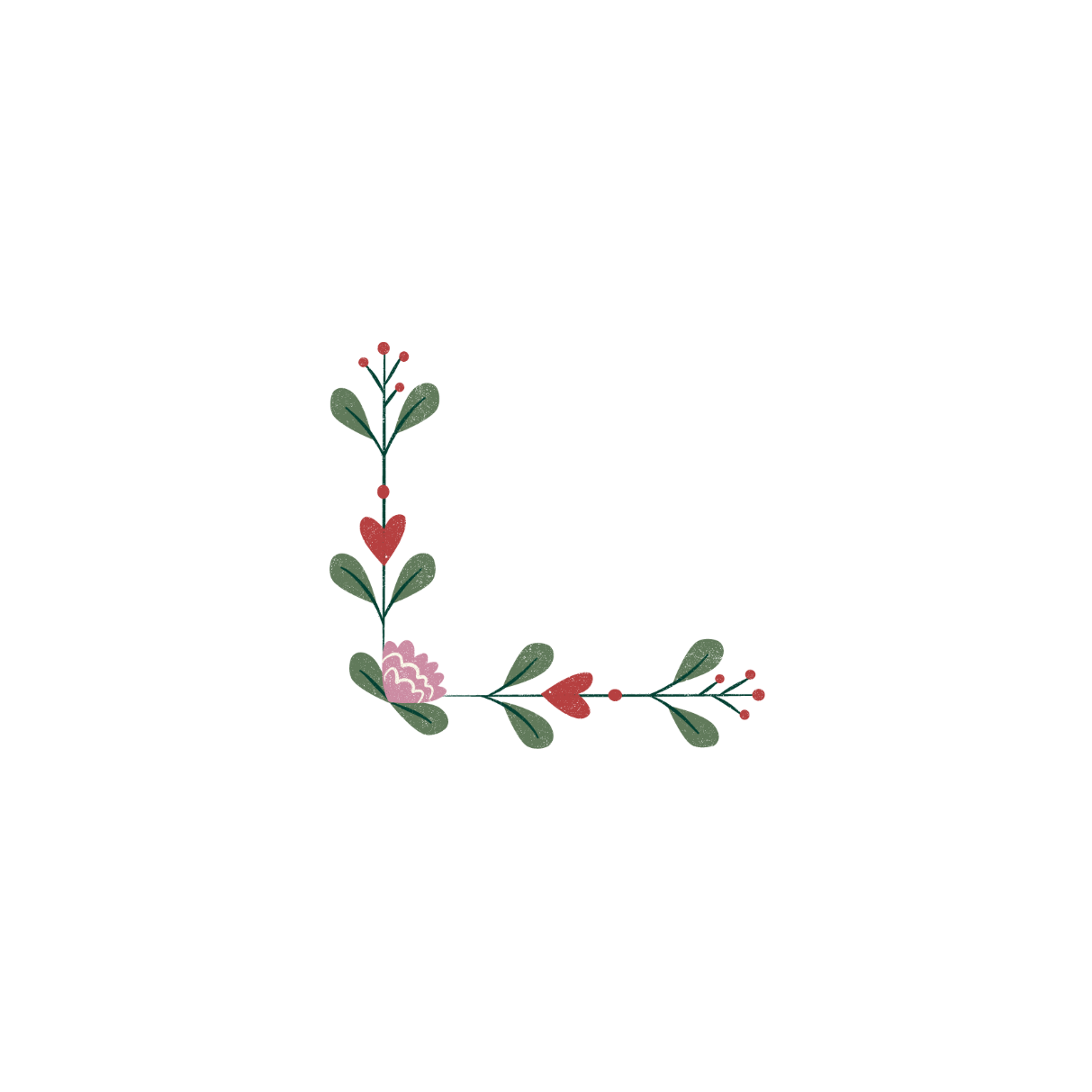 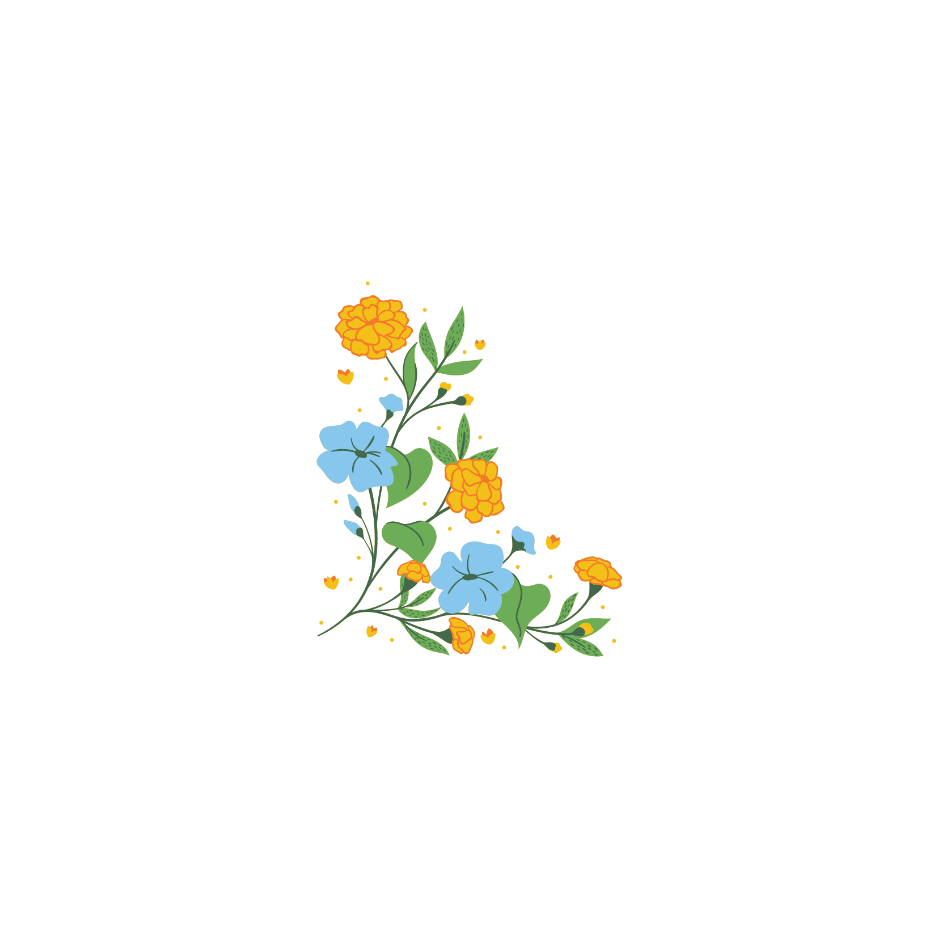 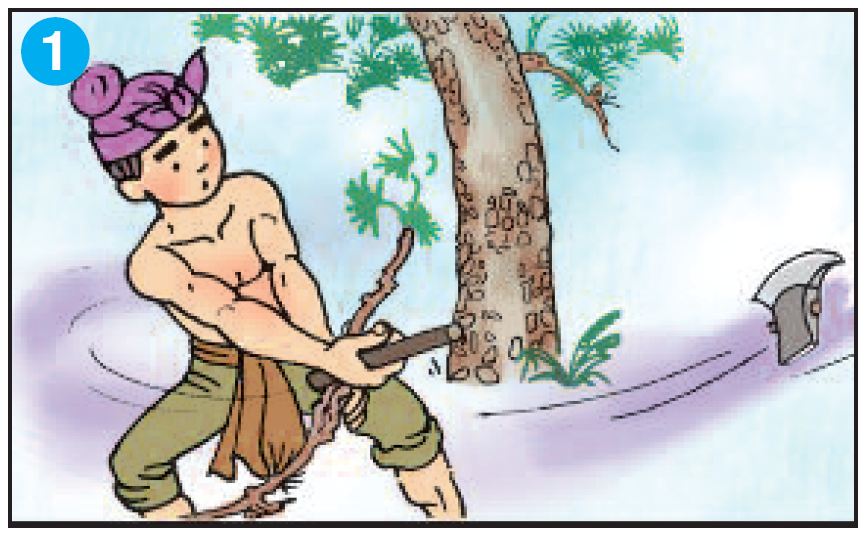 Câu hỏi
- Nhân vật làm gì?
- Nhân vật nói gì?
- Ngoại hình của các nhân vật thế nào?
- Lưỡi rìu vàng, rìu bạc hay rìu sắt?
Trả lời
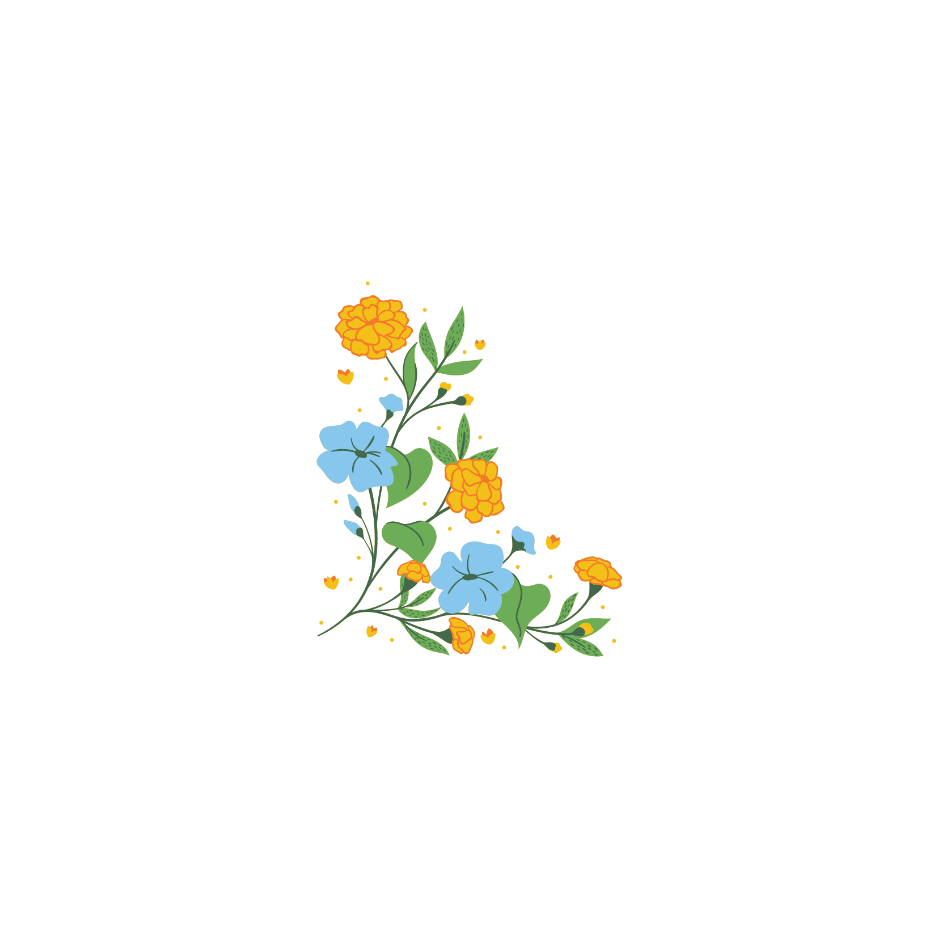 Một chàng tiều phu đang đốn củi thì lưỡi rìu bị văng xuống sông.
Chàng buồn bã nói: "Cả nhà ta chỉ trông vào lưỡi rìu này. Nay mất rìu thì sống thế nào đây!” 
Chàng tiều phu nghèo, ở trần, quấn khăn mỏ rìu. 
Lưỡi rìu sắt bóng loáng.
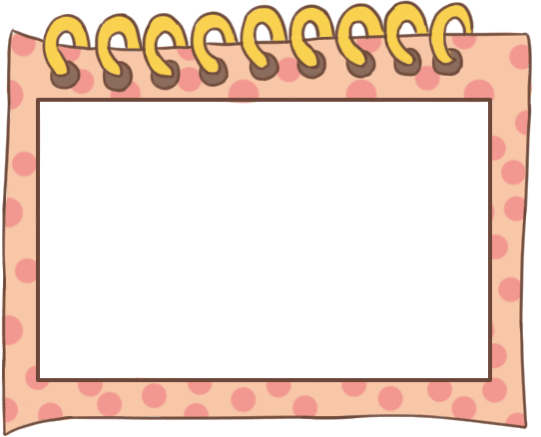 Thực hành phát triển ý, xây dựng đoạn văn kể chuyện
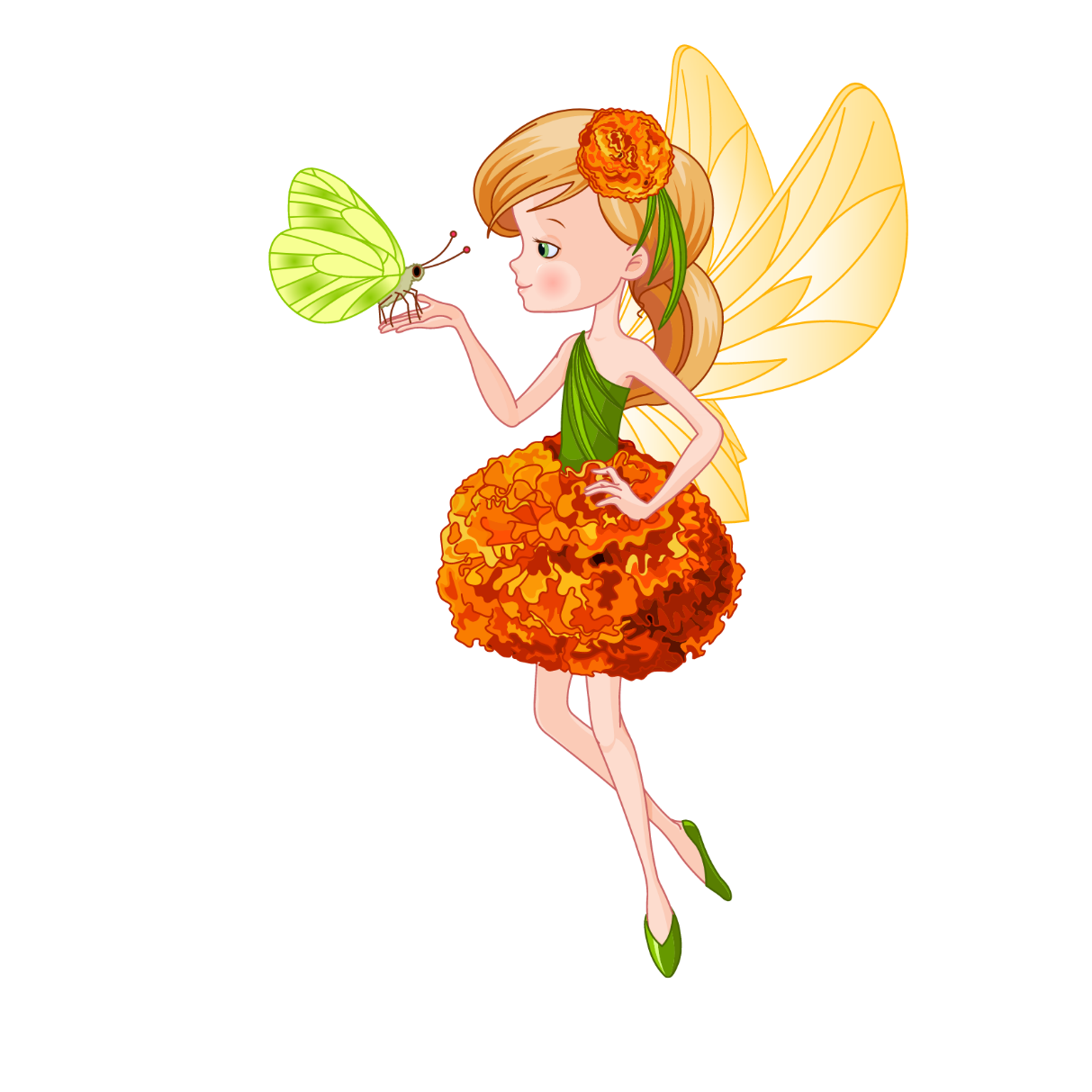 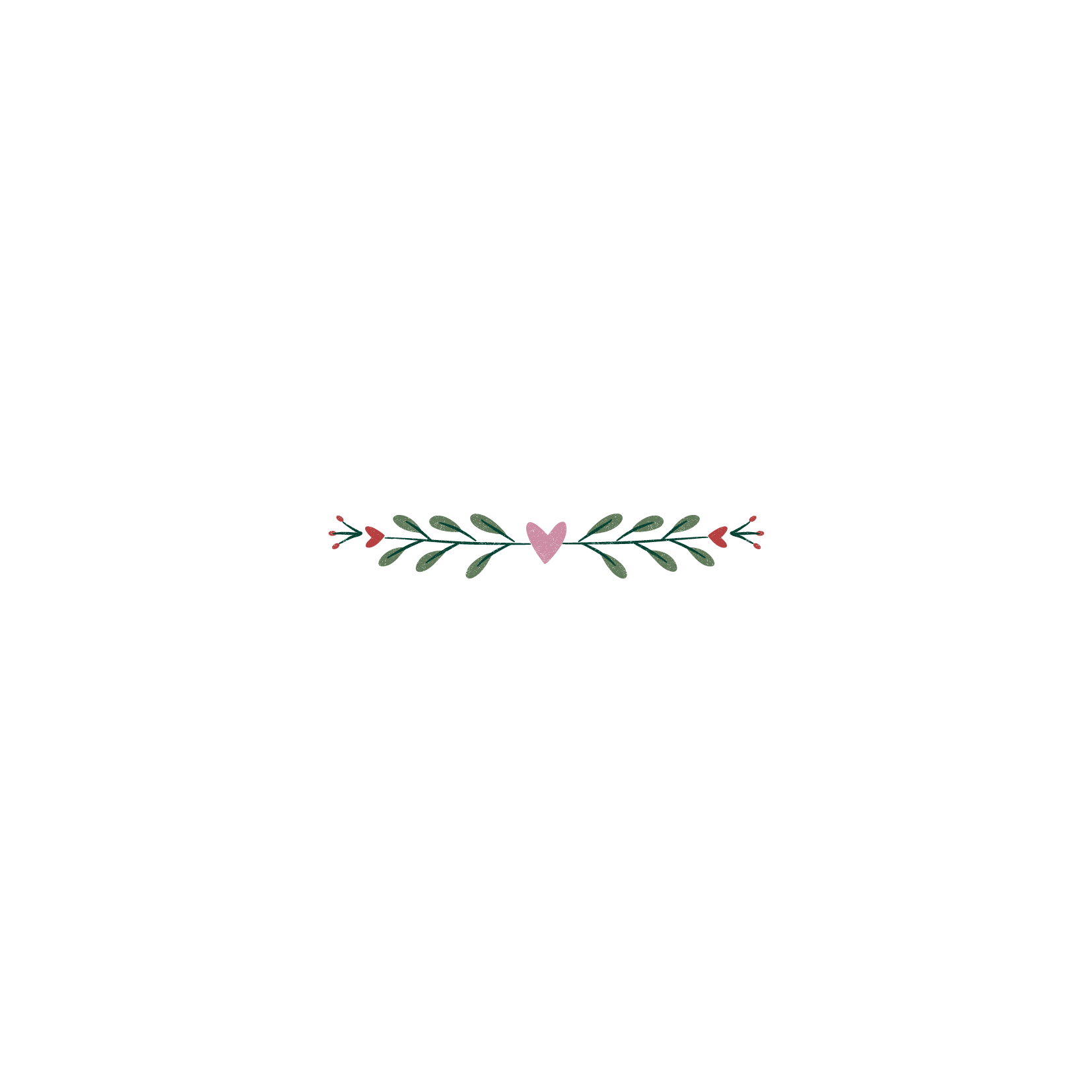 BA LƯỠI RÌU
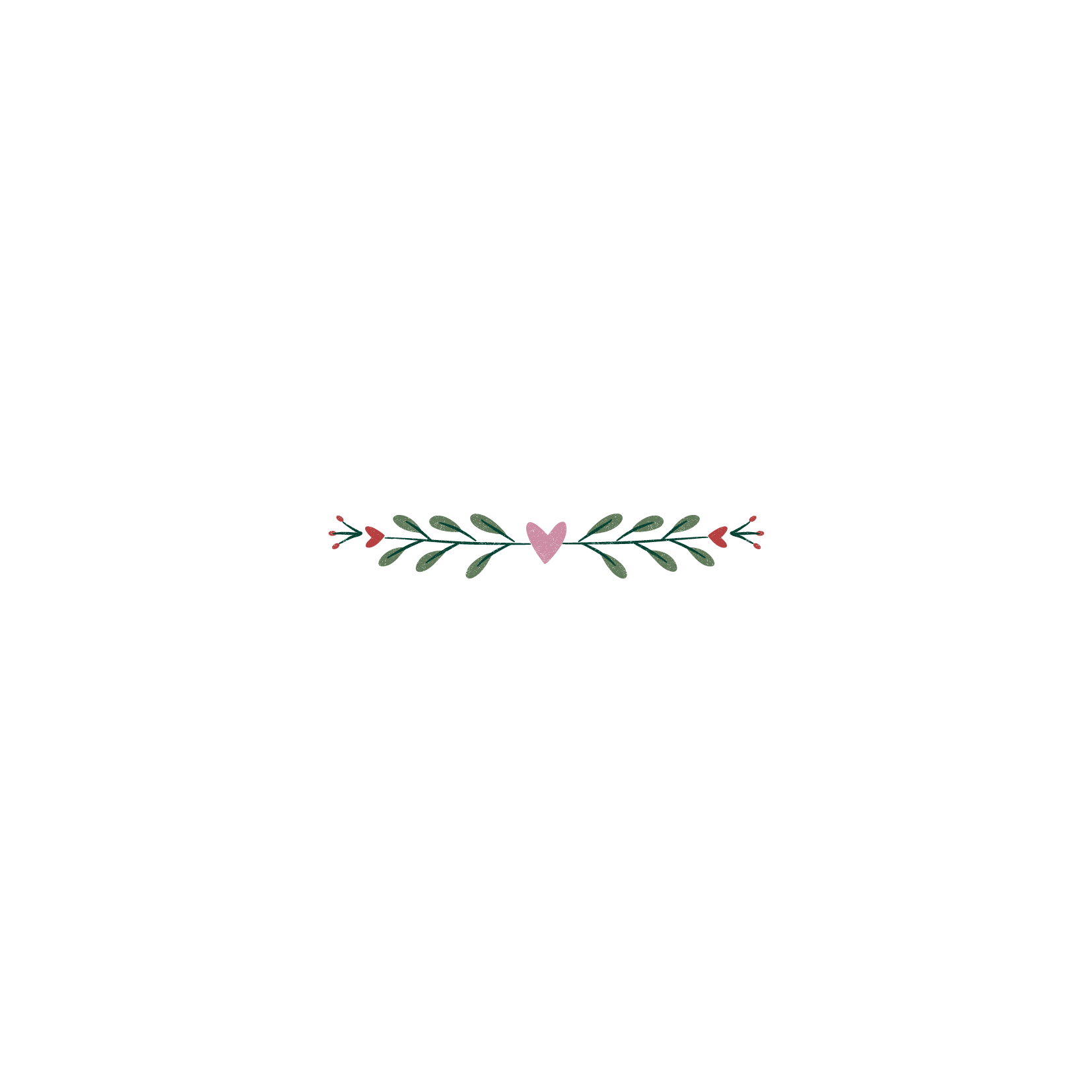 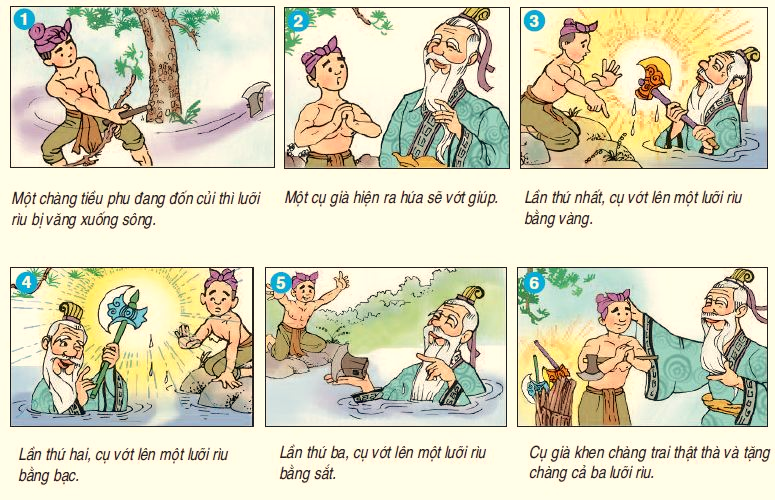 Nhận xét
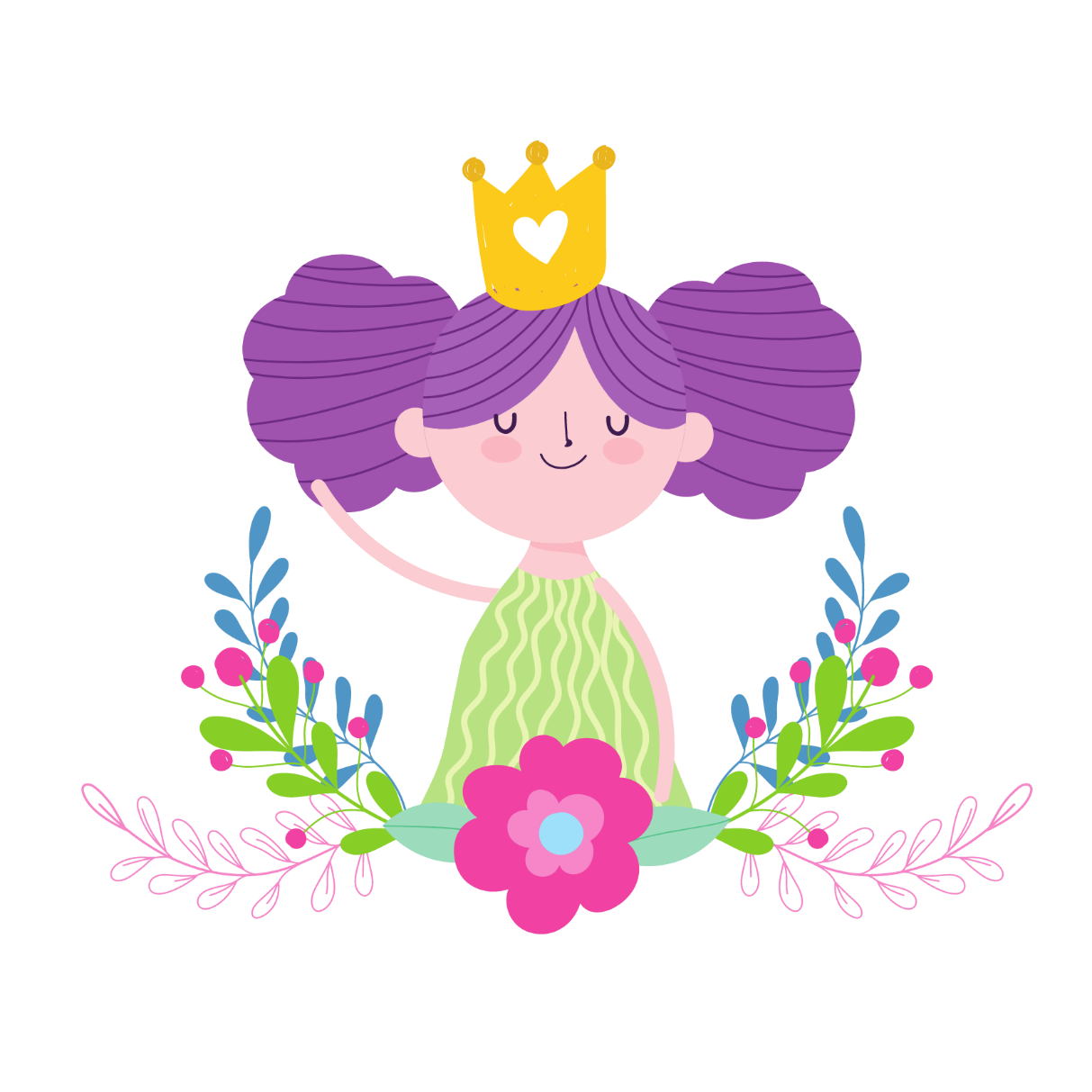 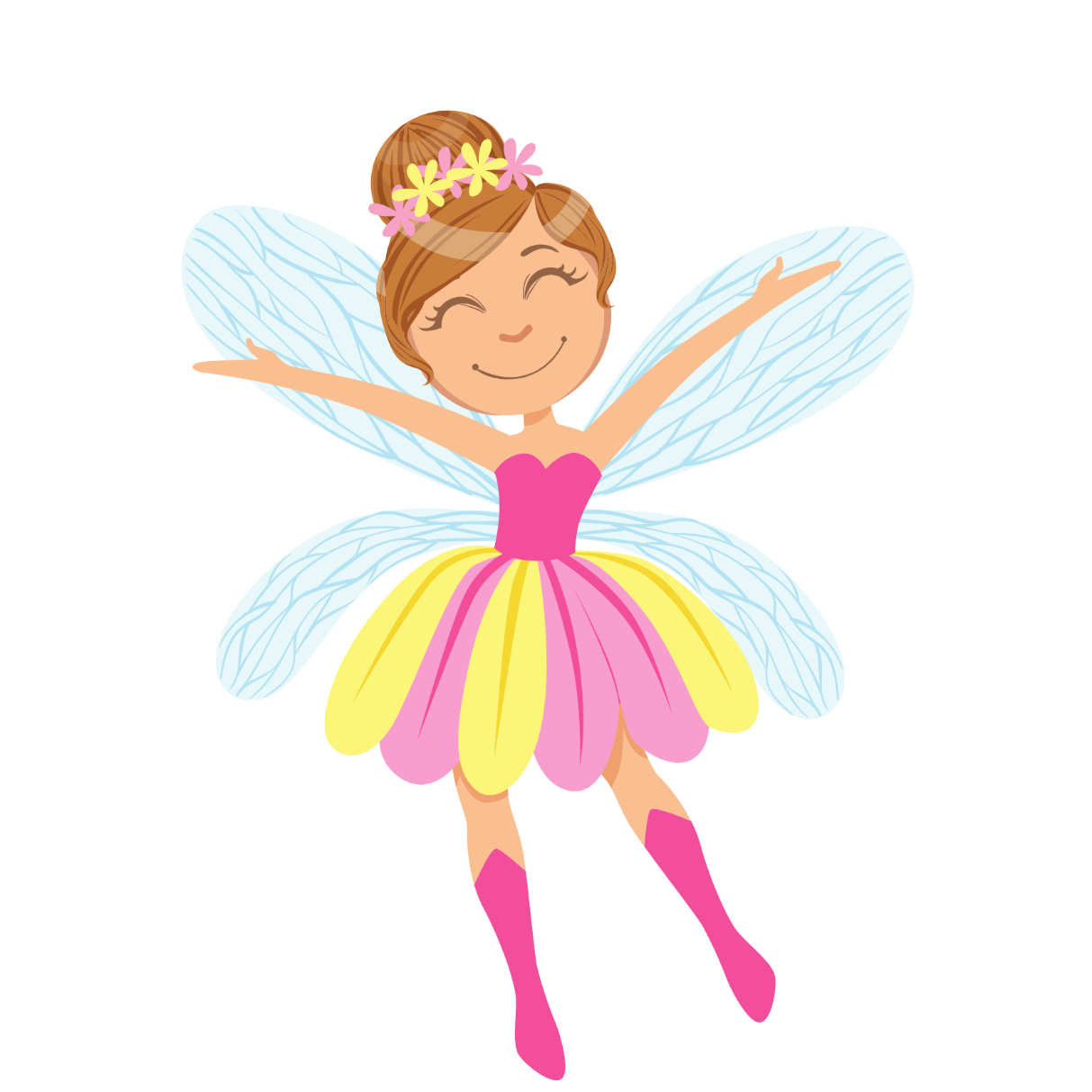 Chúc các em học tốt!